Society of Composers, Authors and Music Publishers of Canada v. Bell Canada
*January 2020
[Speaker Notes: *Updated: September 2024
Hello and welcome to the University of Alberta’s Opening Up Copyright instructional module on SOCAN v. Bell.]
PREVIEWING SONGS
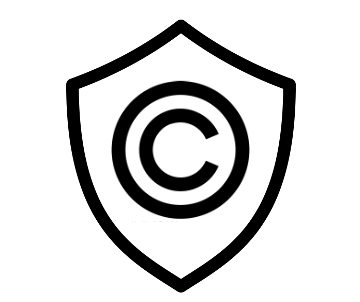 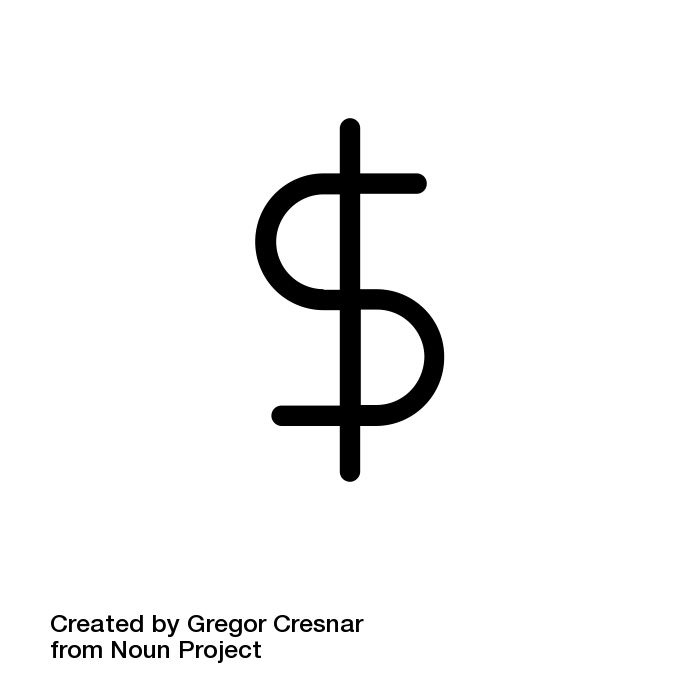 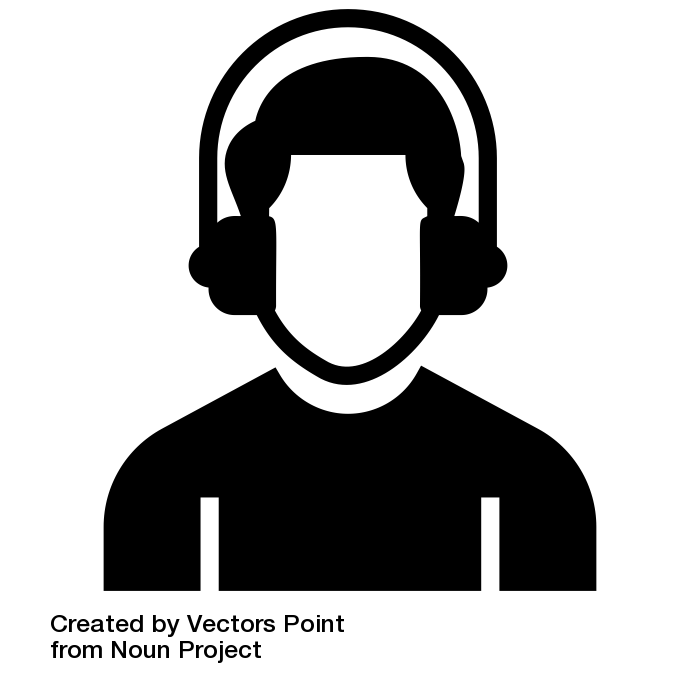 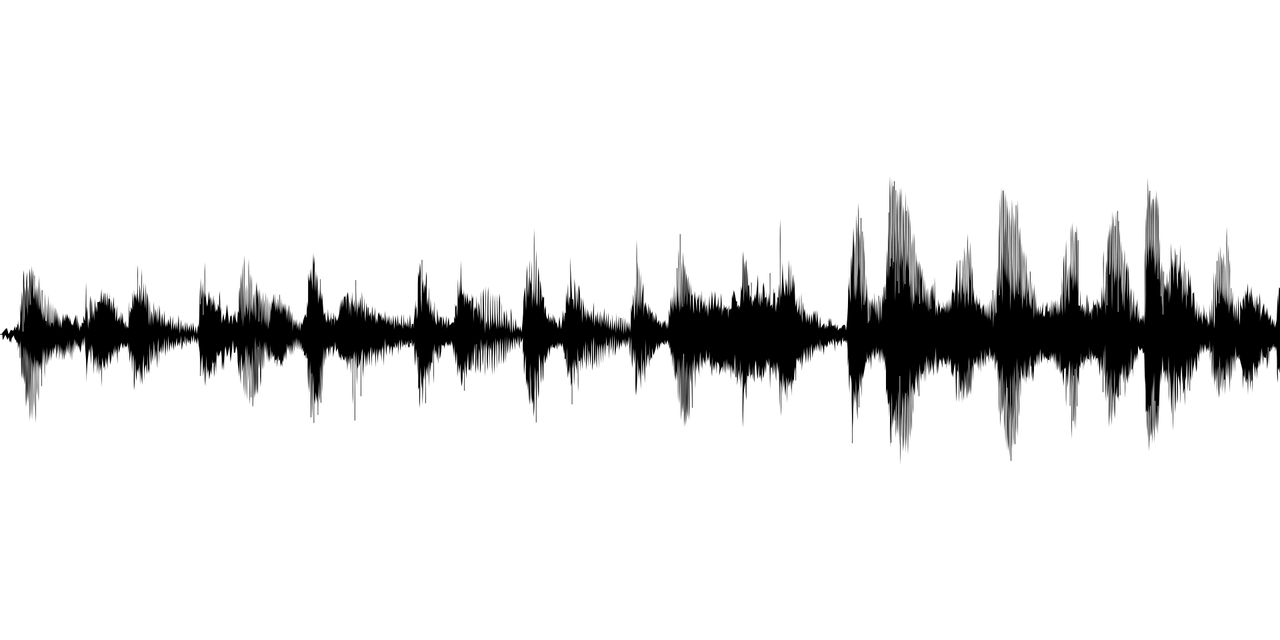 Fair Dealing
0:45
2:15
3:00
1:30
[Speaker Notes: When buying music online, we usually have an opportunity to preview a song before we buy it. The song is protected by copyright and a 45-second preview of a 3-minute song is a substantial amount. Should the rights holders in that song be compensated for the playing of that online excerpt, or should those previews be covered under fair dealing?]
SOCAN SEEKS CLARITY
1995: SOCAN asks Copyright Board for tariffs
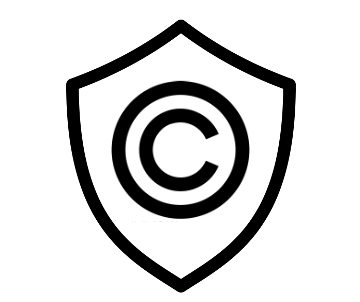 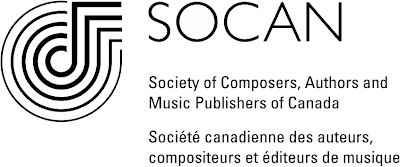 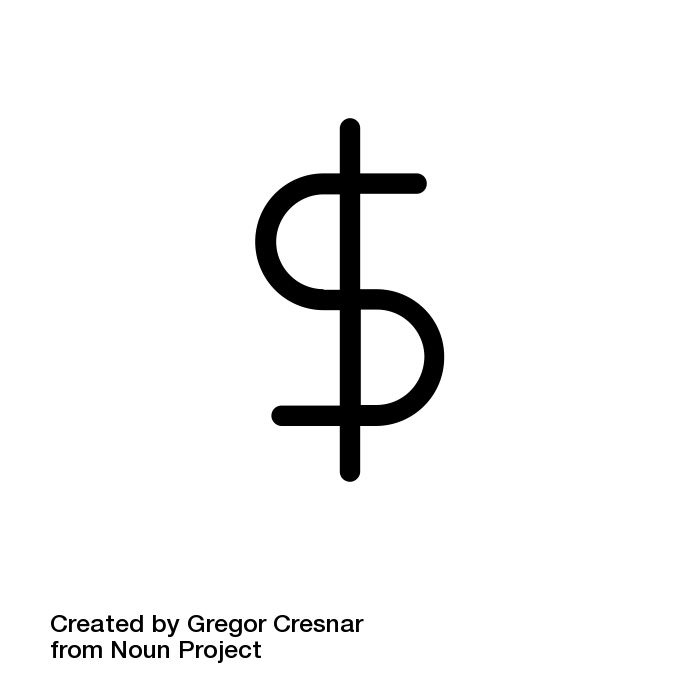 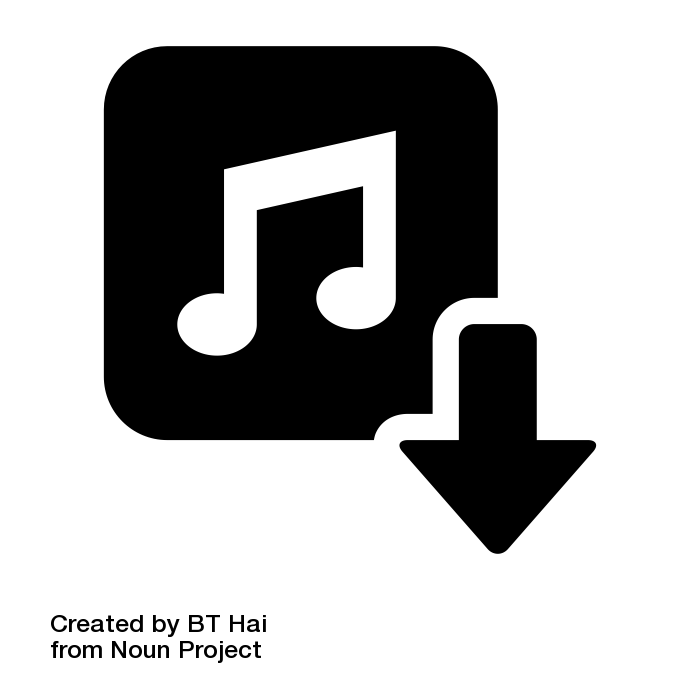 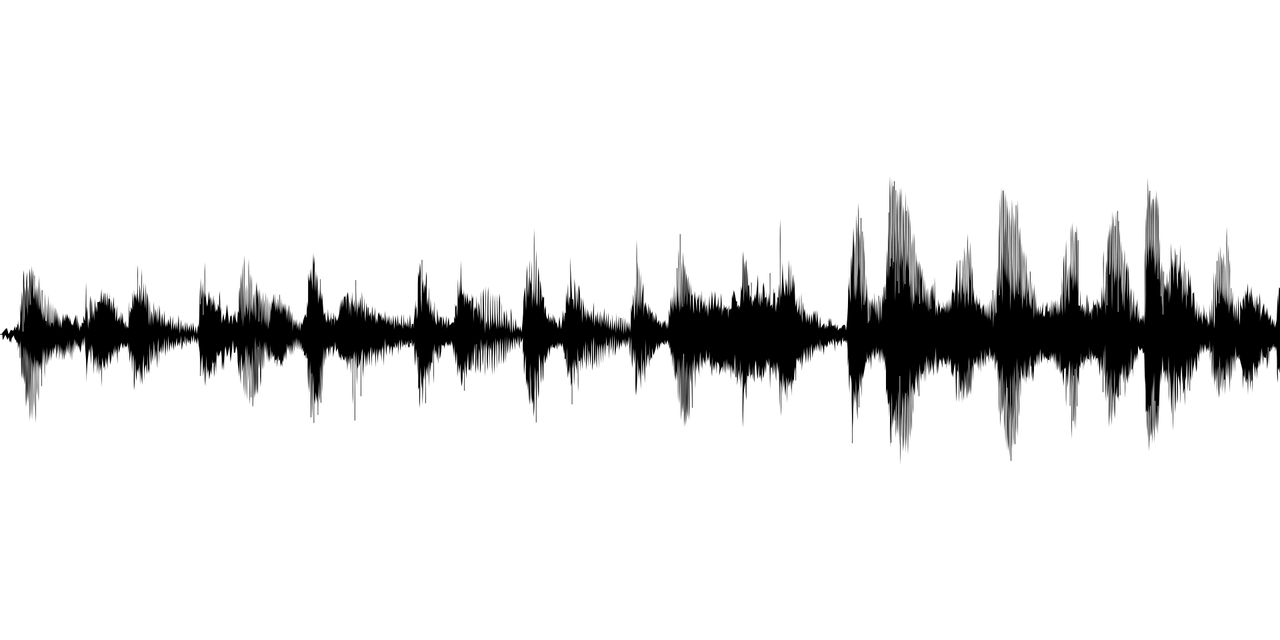 [Speaker Notes: SOCAN is a copyright collective representing the rights of songwriters, and SOCAN held the view that rights holders should be compensated when their songs are previewed online. So, in 1995, SOCAN asked the Copyright Board to provide a tariff or royalty rate for reproducing music over the Internet, covering not only the downloading of songs, but also the streaming of previews.]
COPYRIGHT BOARD
Previews are fair dealing
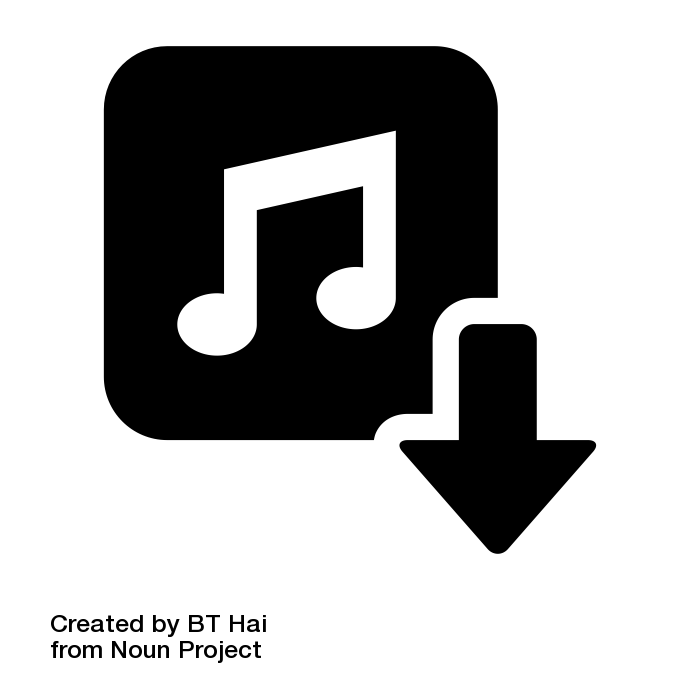 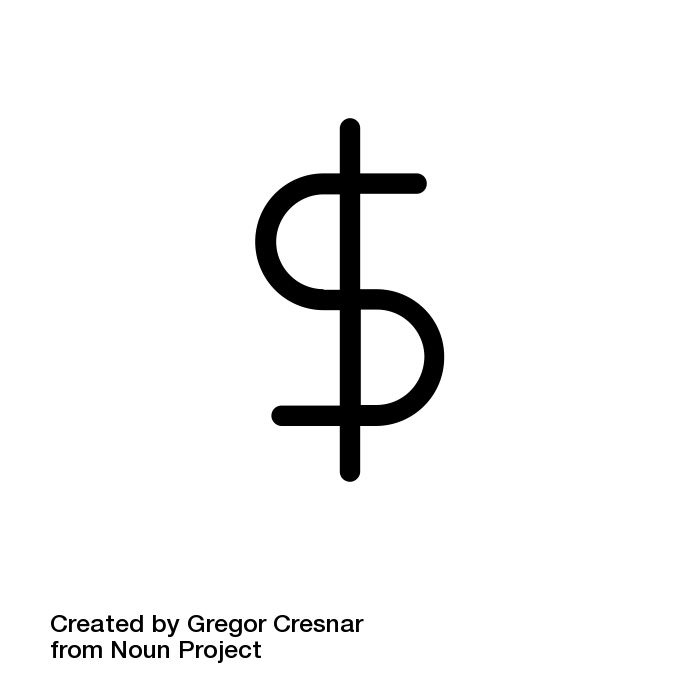 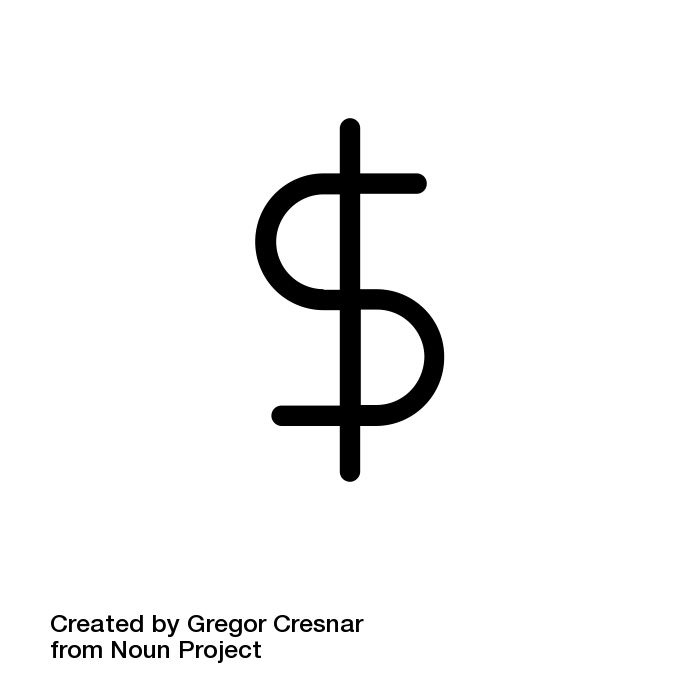 [Speaker Notes: The Copyright Board determined royalty rates for the downloads, but decided that previews were covered by fair dealing since their purpose was for research, and, as such, no royalties should have to be paid.]
FEDERAL COURT OF APPEAL
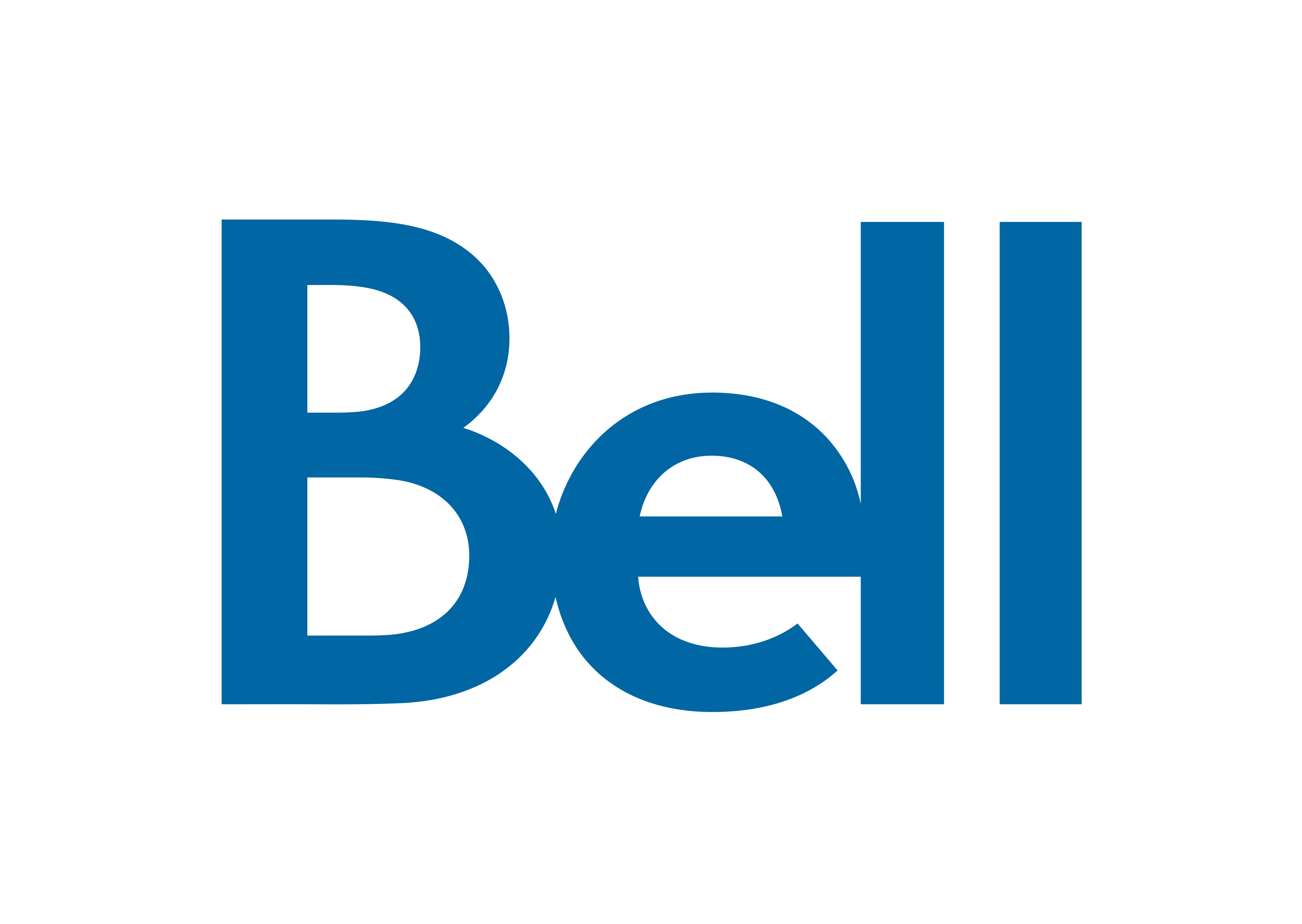 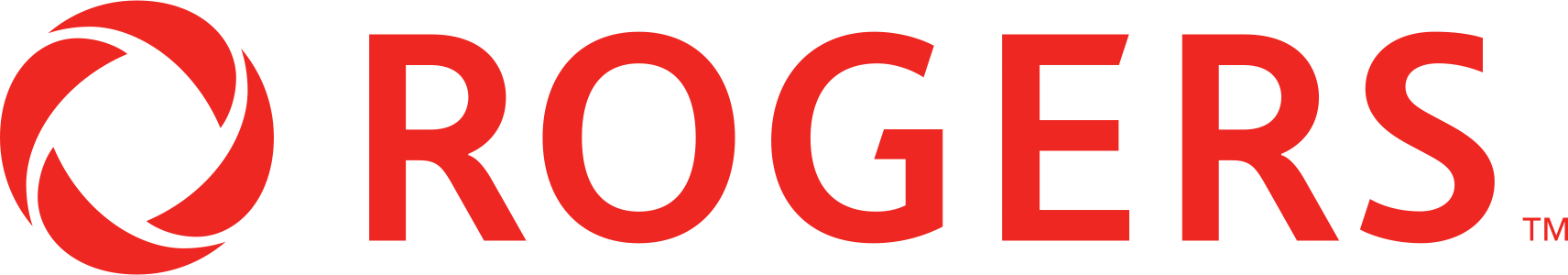 No royalties for previews
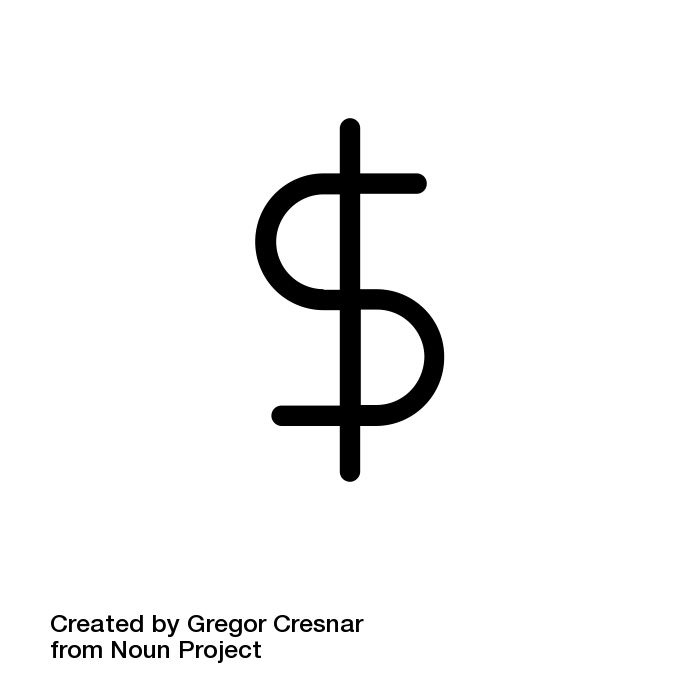 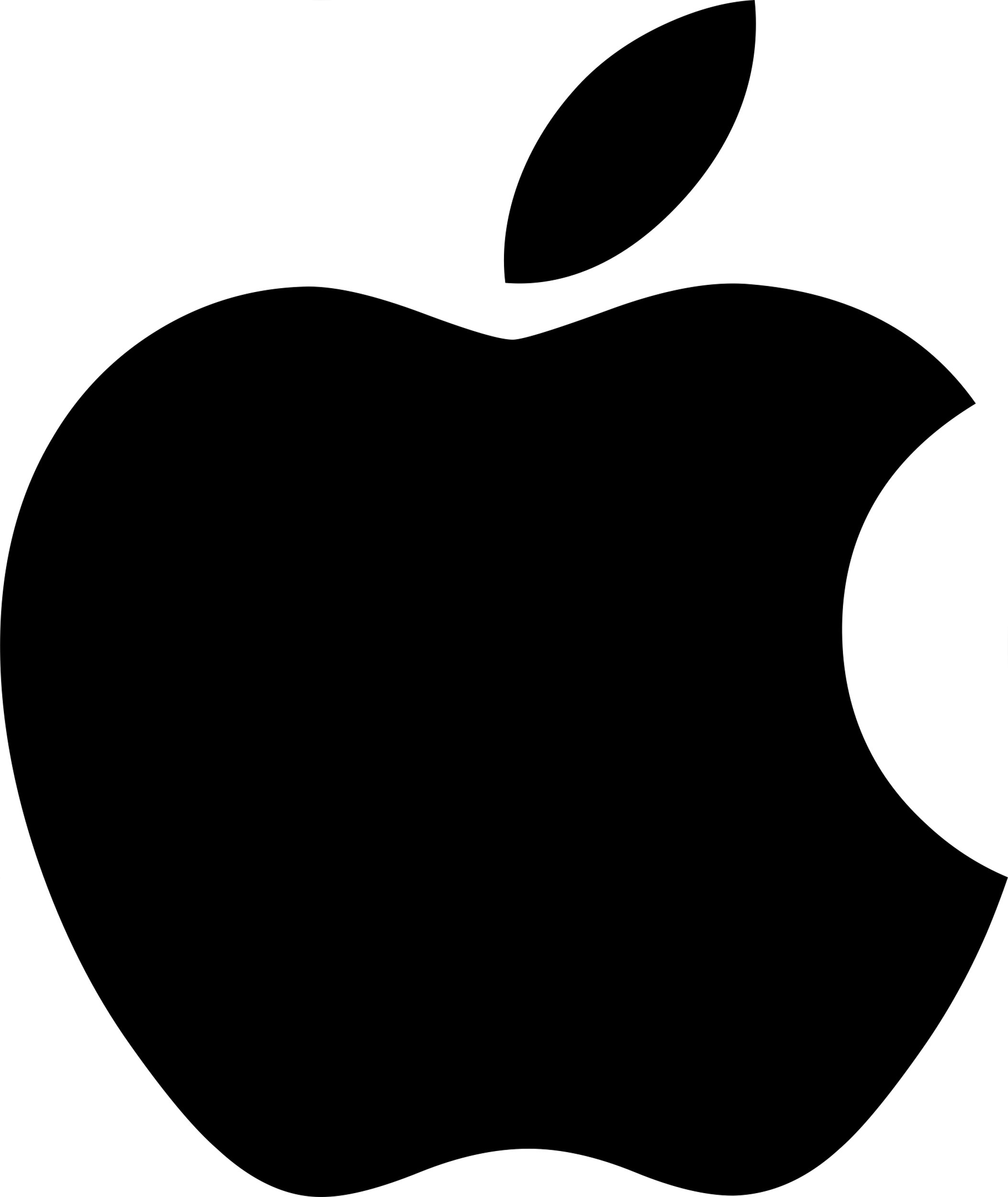 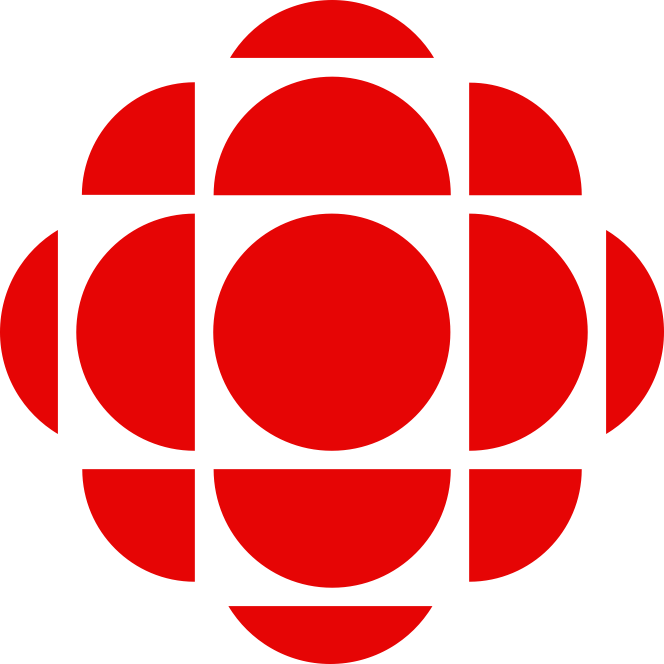 [Speaker Notes: SOCAN then took the case to the Federal Court of Appeal, as a lawsuit against a group of fourteen companies and agencies. The Federal Court of Appeal agreed with the Copyright Board that royalties did not need to be paid for previews.]
SUPREME COURT HEARS CASE
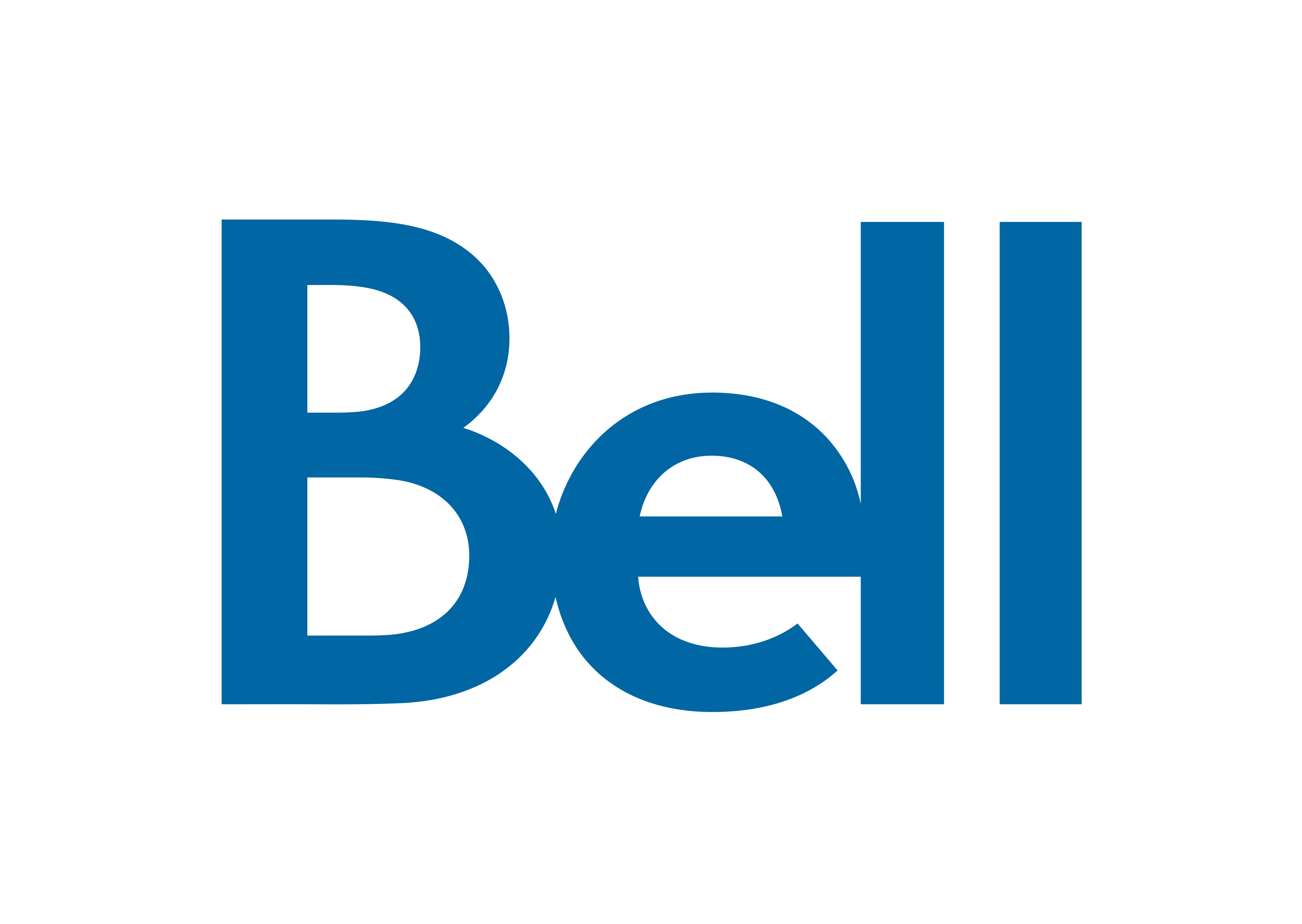 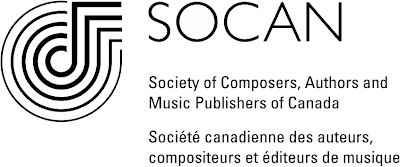 Eight respondents are named, including Bell
[Speaker Notes: SOCAN again appealed the decision, this time to the Supreme Court of Canada, naming Bell and seven other companies and associations as respondents.]
THREE ISSUES
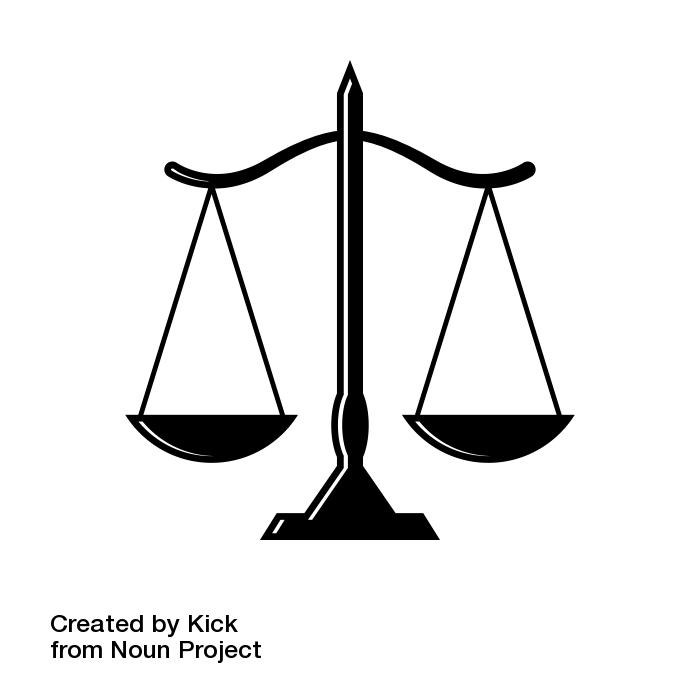 Fair Dealing – 
Are Previews Research?
1
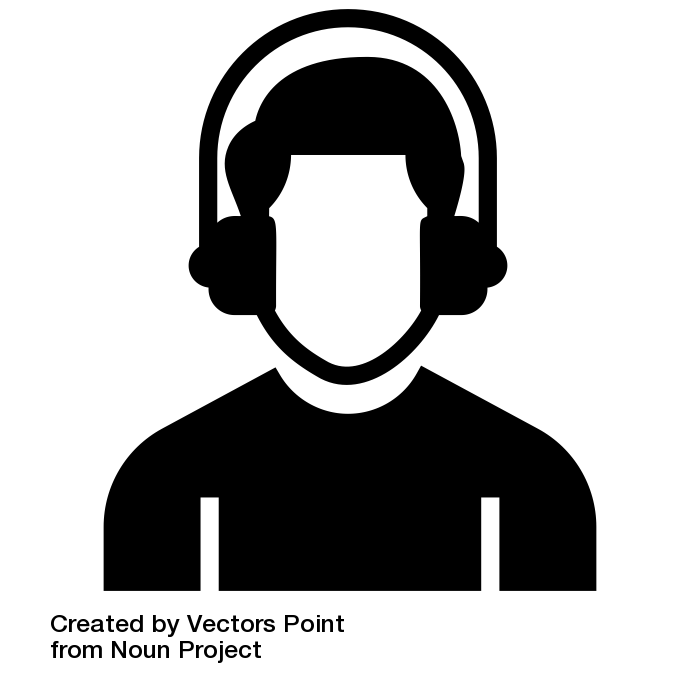 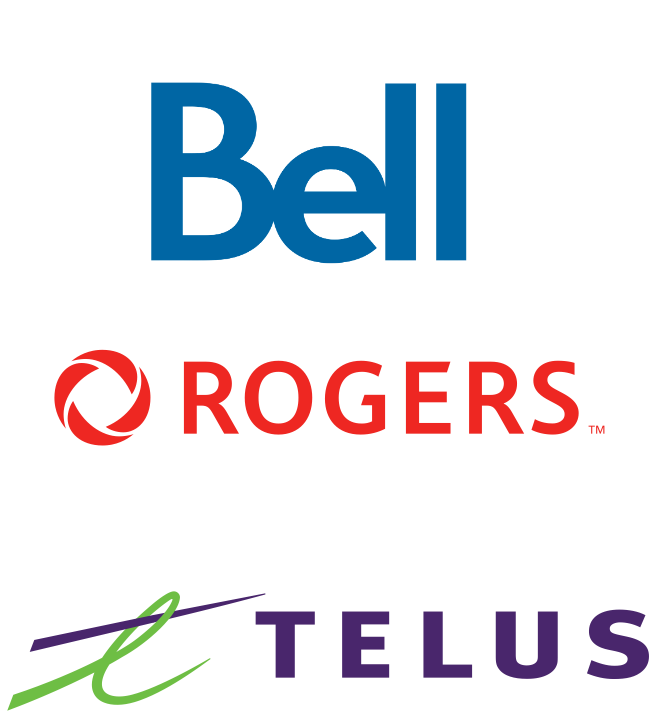 Whose Purpose – 
ISP or Customer?
or
2
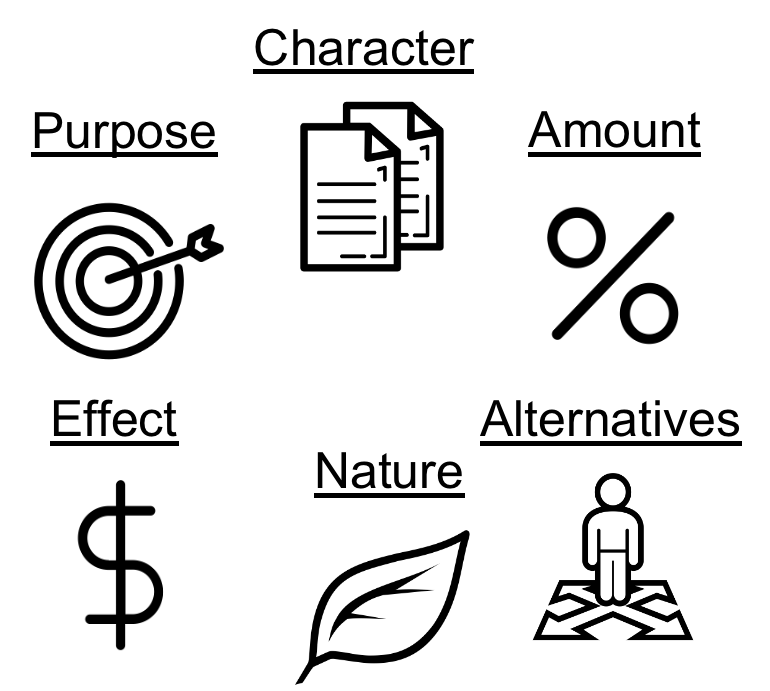 CCH six-factor test – 
Does it pass?
3
[Speaker Notes: The SOCAN v. Bell case centred on three issues. The first issue concerns whether fair dealing can apply to the playing of the previews. The second issue centres around the appropriate viewpoint for purposes under fair dealing. And, the third issue is, if listening to the previews is considered research for the purposes of fair dealing, whether playing the previews passes the CCH six-factor test.]
FAIR DEALING – ARE PREVIEWS RESEARCH?
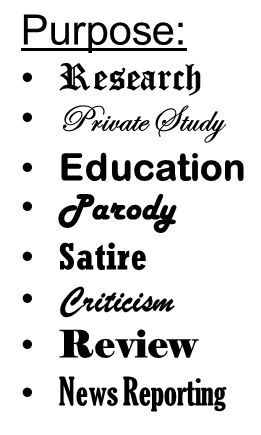 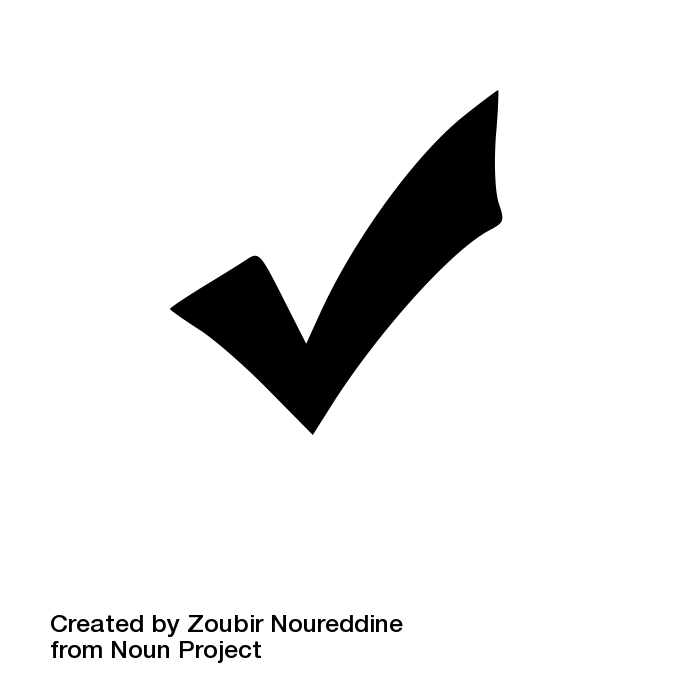 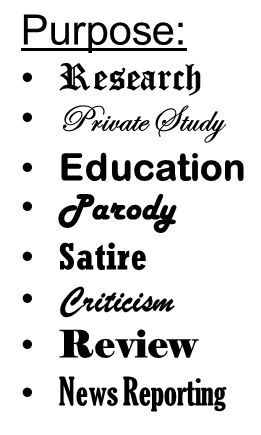 [Speaker Notes: For fair dealing to apply, the playing of the previews would have to serve one of the specific purposes under fair dealing. In this case, the issue is whether the streaming of previews  constitutes “research.” If it does, this would be said to “pass” the first step of the 2-step fair dealing assessment.]
RESEARCH BROADLY DEFINED
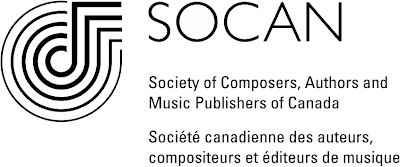 “…the systematic investigation into and study of material in order to establish facts and new conclusions…” (para. 20).
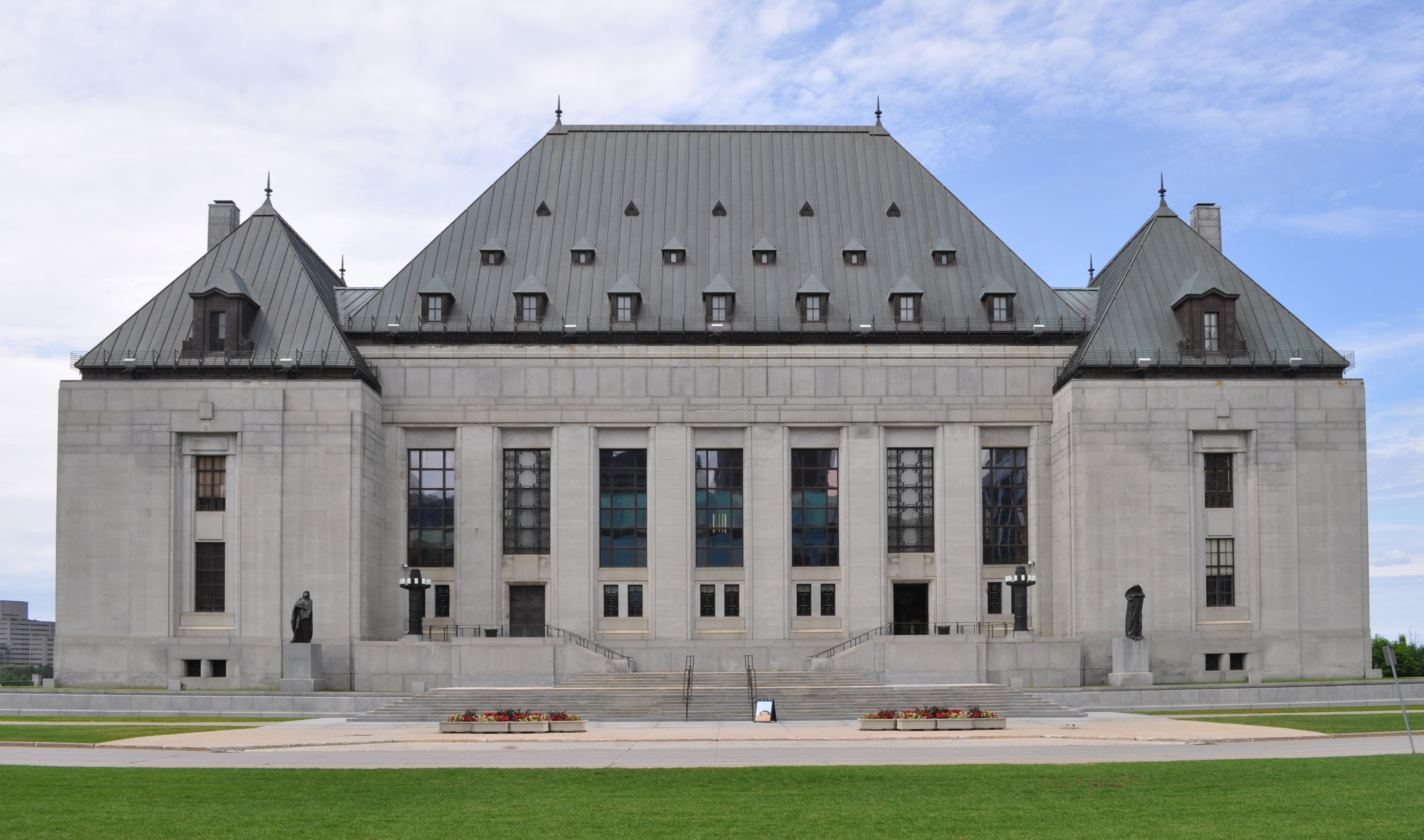 “...can be piecemeal, informal, exploratory, or confirmatory. It can in fact be undertaken for no purpose except personal interest” (para. 22).
[Speaker Notes: While SOCAN argued that “research” should be defined as “the systematic investigation into and study of material in order to establish facts and new conclusions” (para. 20) the Supreme Court took a much broader view. The Supreme Court held that research “... can be piecemeal, informal, exploratory, or confirmatory. It can in fact be undertaken for no purpose except personal interest” (para. 22).]
PREVIEWS ARE RESEARCH
Alternatives
Effect
Amount
Nature
Purpose
Character
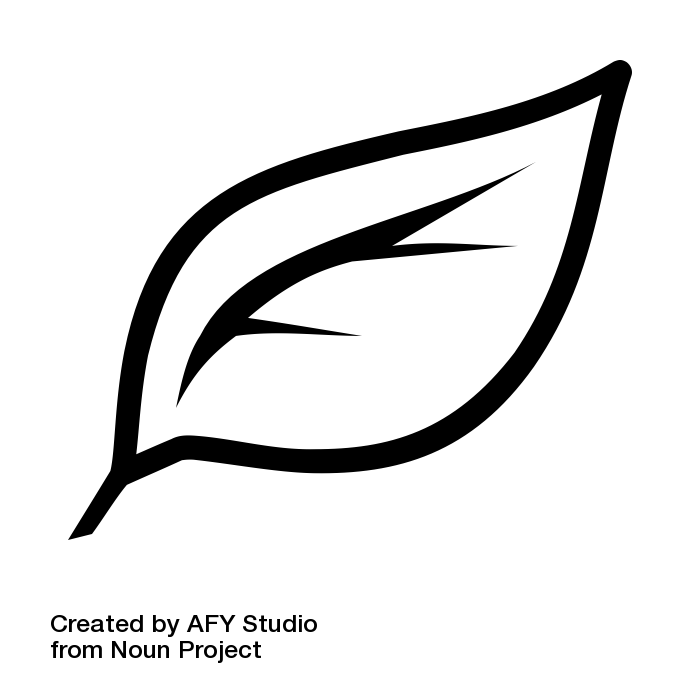 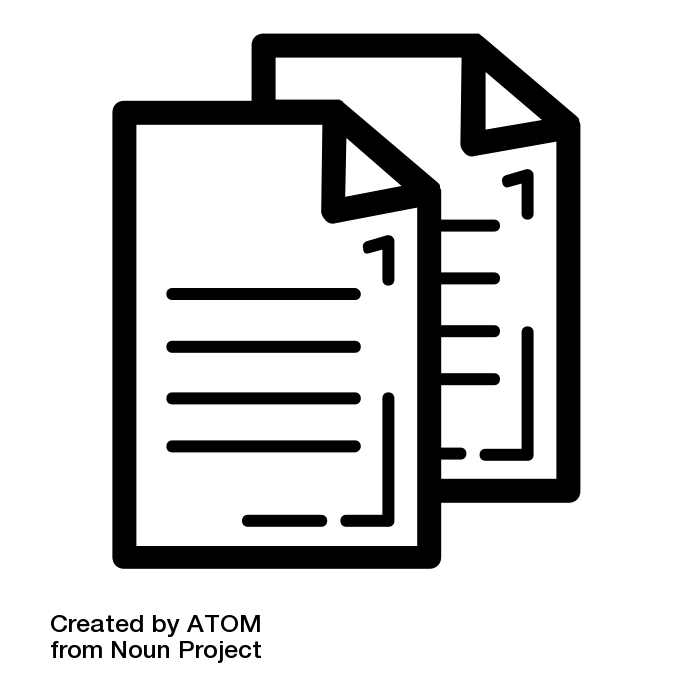 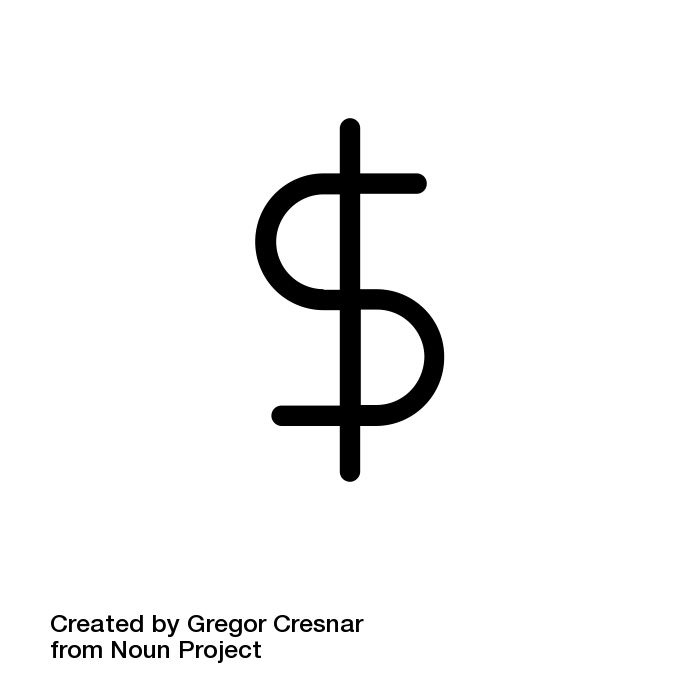 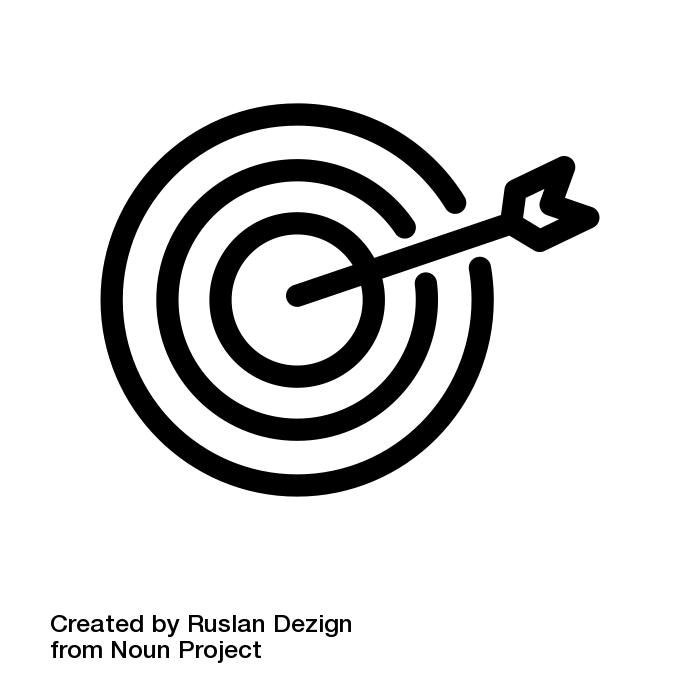 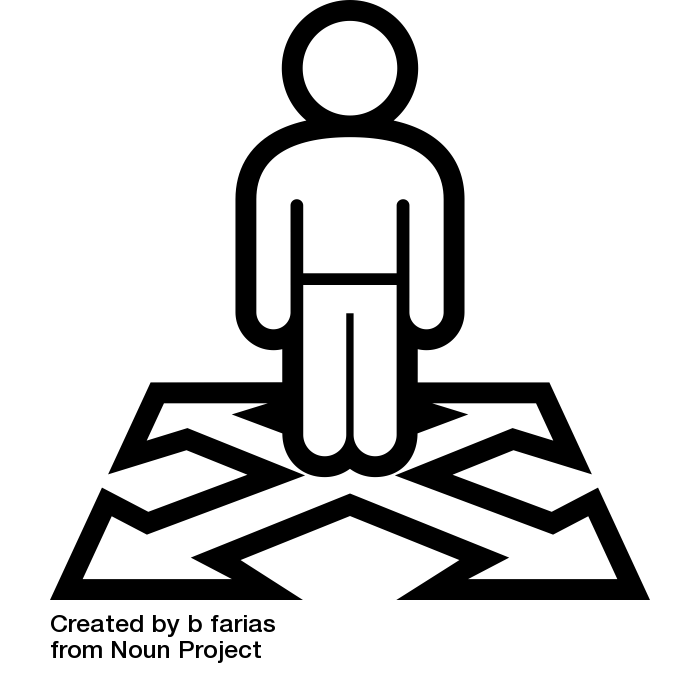 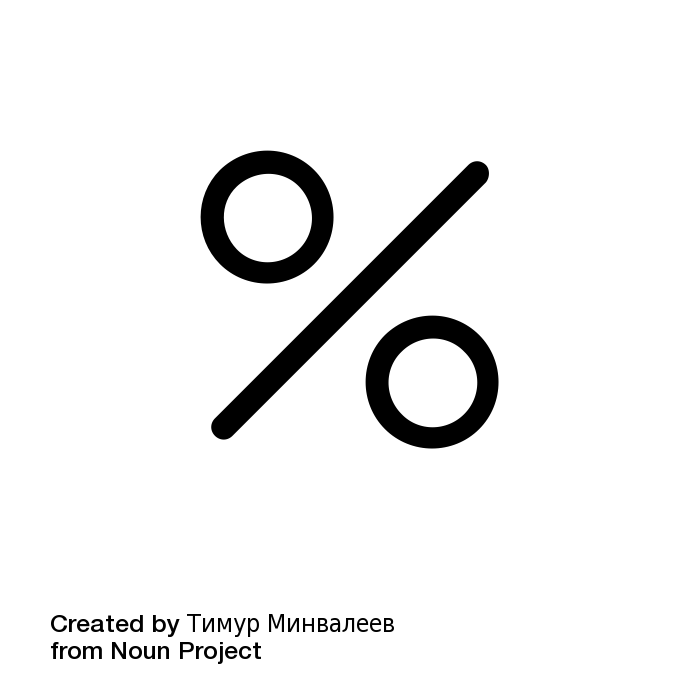 1st Step
2nd Step
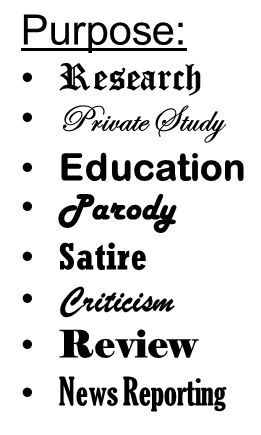 [Speaker Notes: The Court suggested that research should be broadly defined in the first step. The “analytical heavy hitting is done in determining whether the dealing was fair” which takes place in the second step of the process.]
PREVIEWS ARE RESEARCH
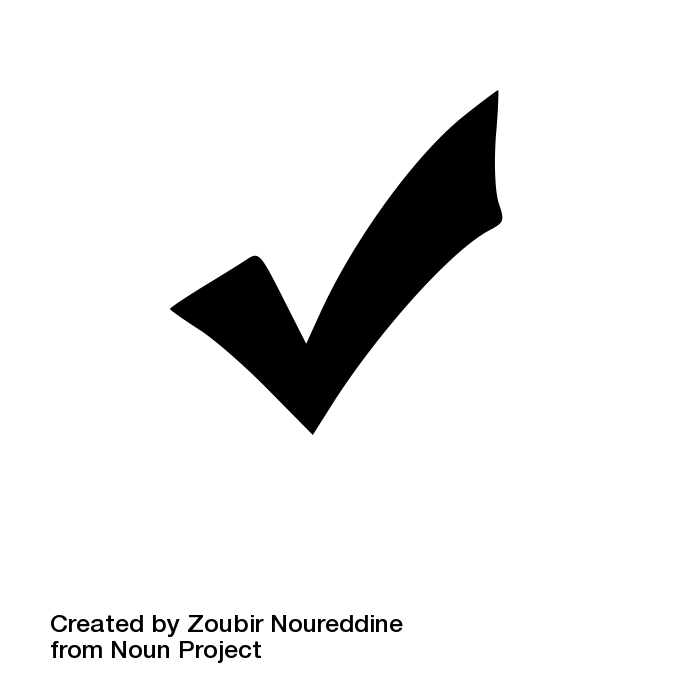 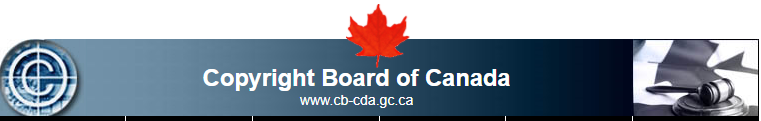 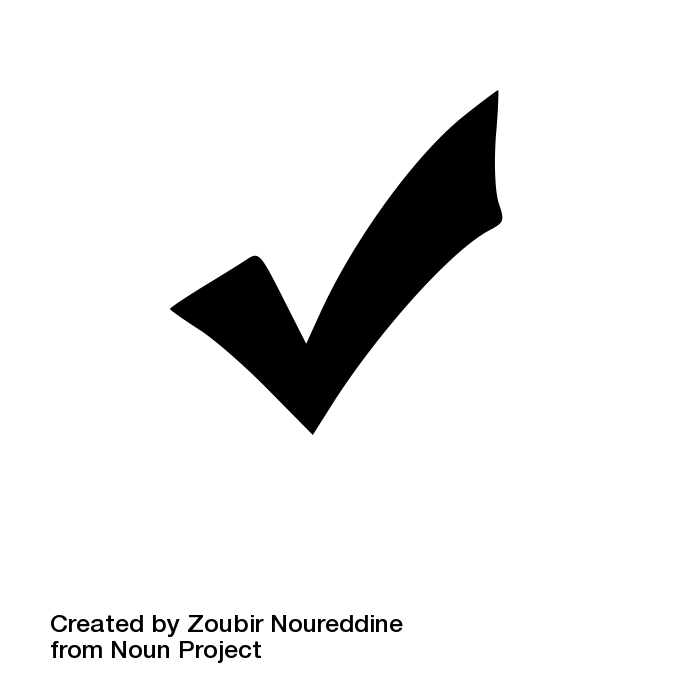 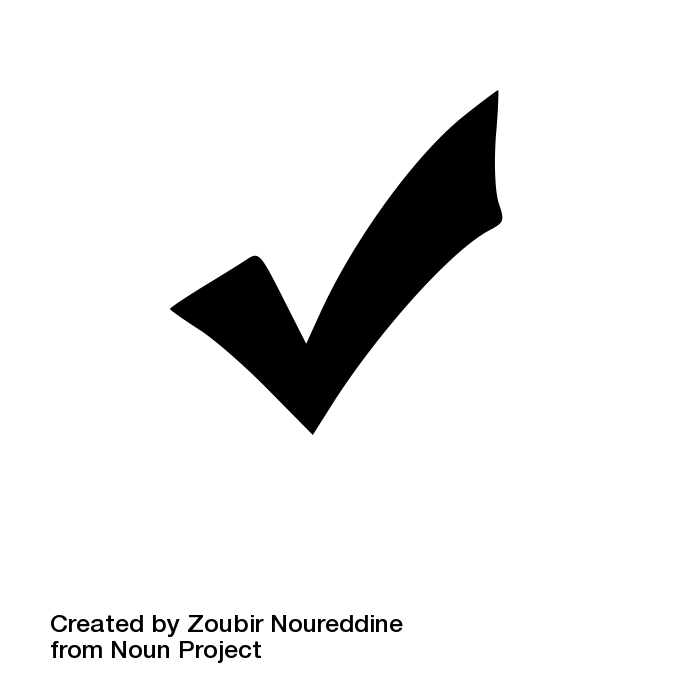 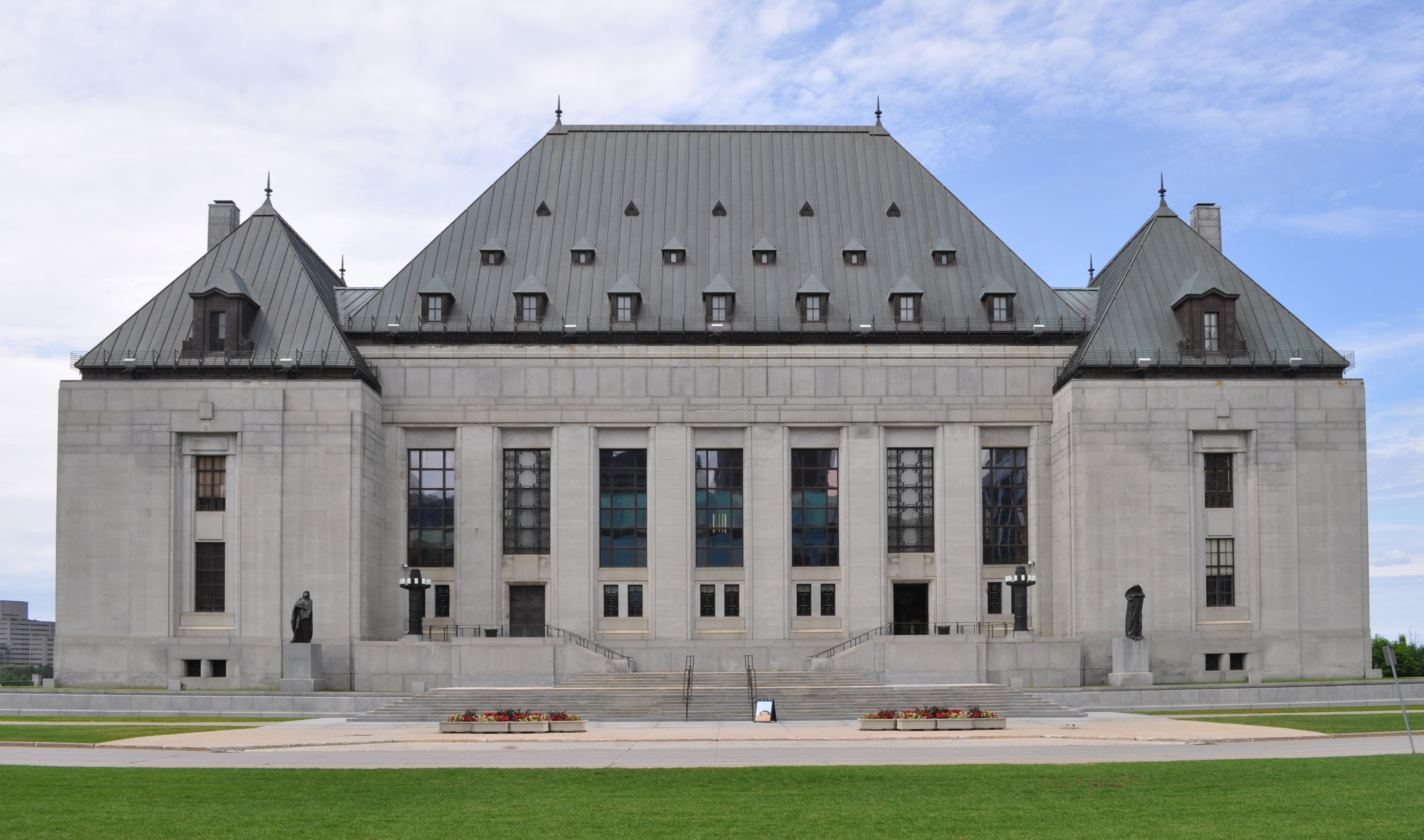 Previews = Research
[Speaker Notes: Therefore, in line with the two earlier decisions of the Copyright Board and the Federal Court of Appeal, the Supreme Court held that the previews did constitute research.]
WHOSE PURPOSE: ISP OR CUSTOMER?
?
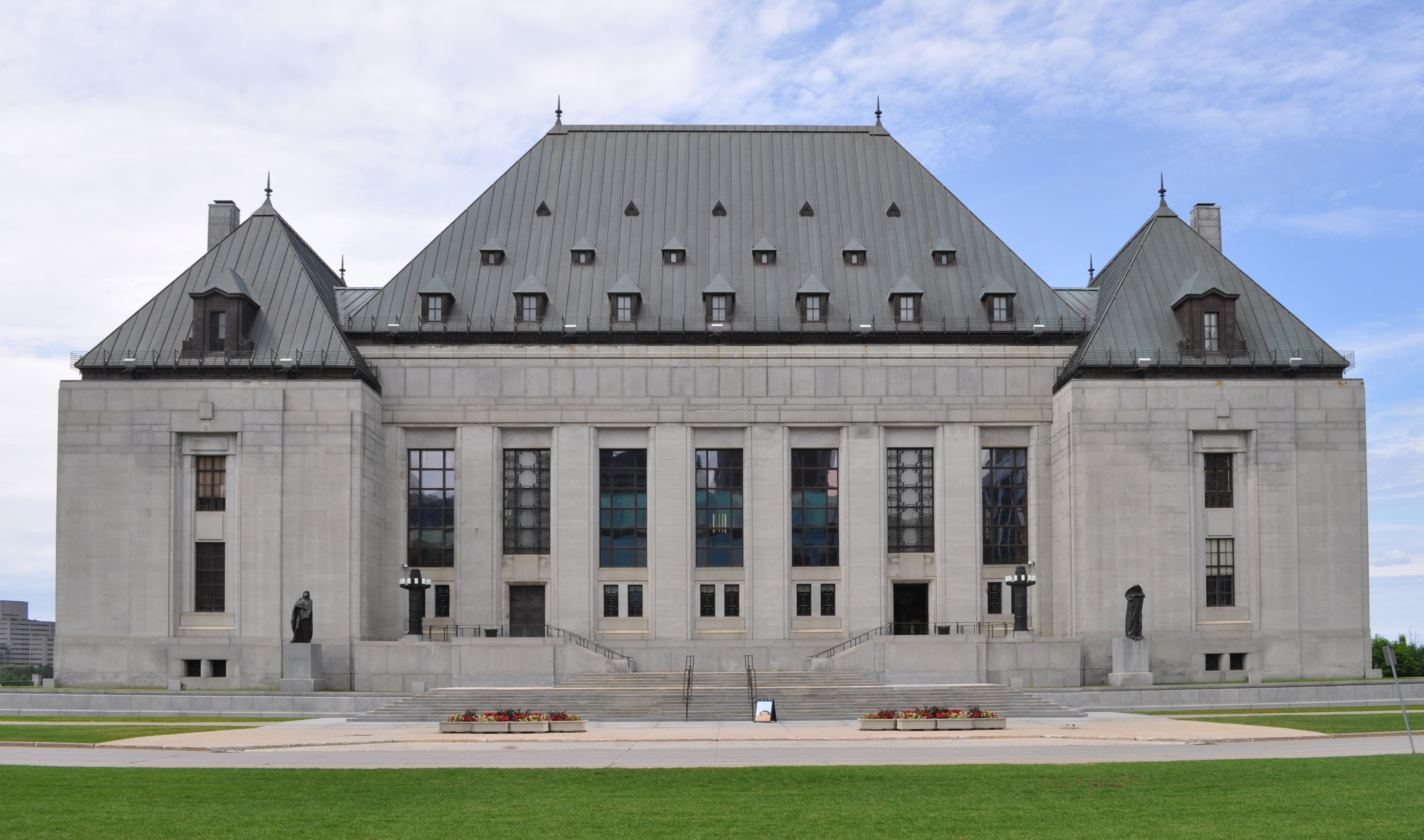 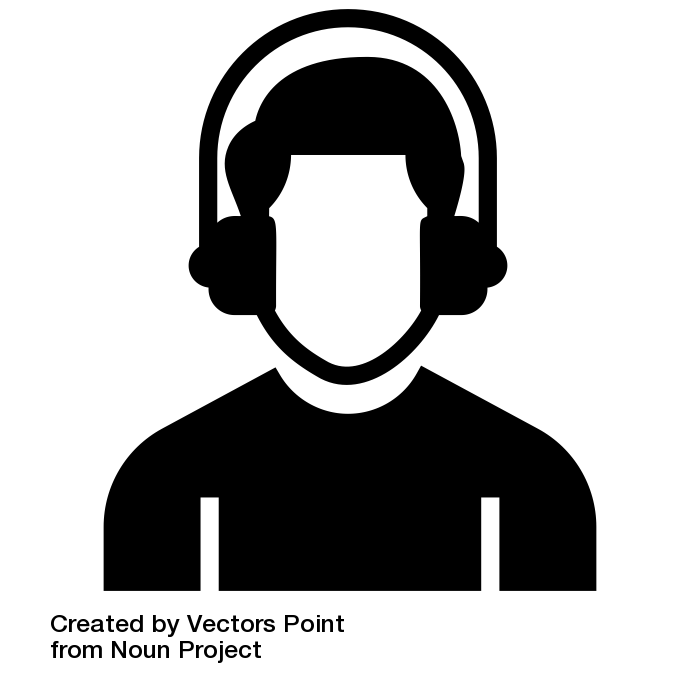 0
0
1
1
1
0
0
1
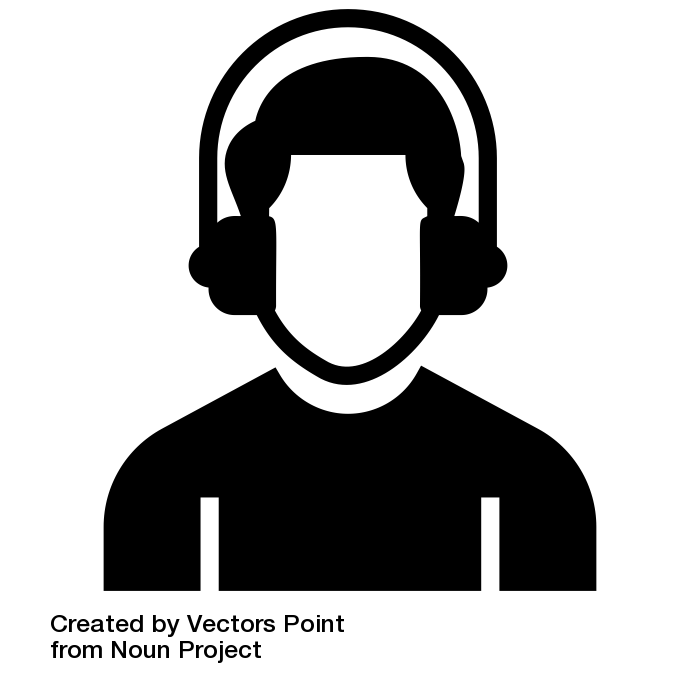 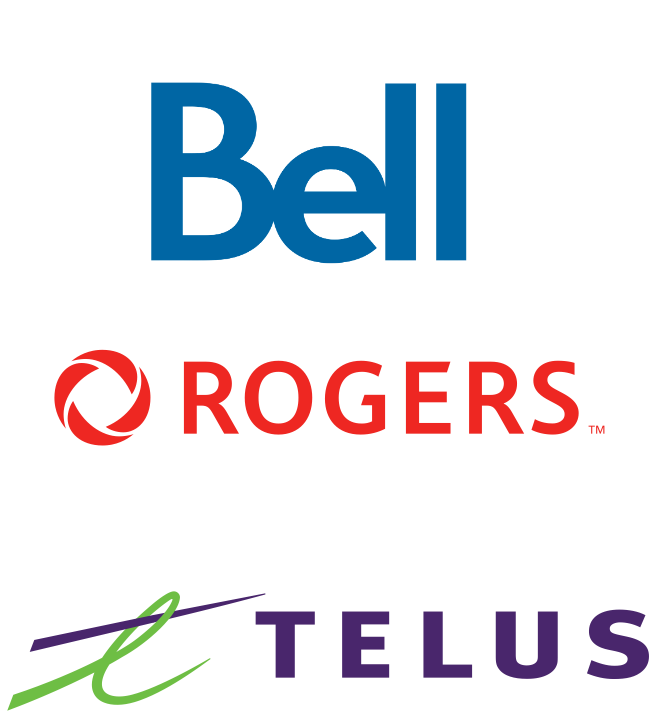 0
or
1
0
0
1
0
1
1
[Speaker Notes: Having decided that the previews constitute research, the Court turned to the second major issue – whose perspective to use for considering the purpose of the use of a work. Whose purpose should be considered? The party responsible for playing the music is the Internet Service Provider (or ISP), such as Bell, Rogers or TELUS. The party listening to the music is the customer. If research is to be the purpose of streaming the previews under fair dealing, then who must be doing the research? The ISP, who is initiating the stream, or the customer, who is receiving the stream?]
SOCAN v. Bell, 2012 SCC 36
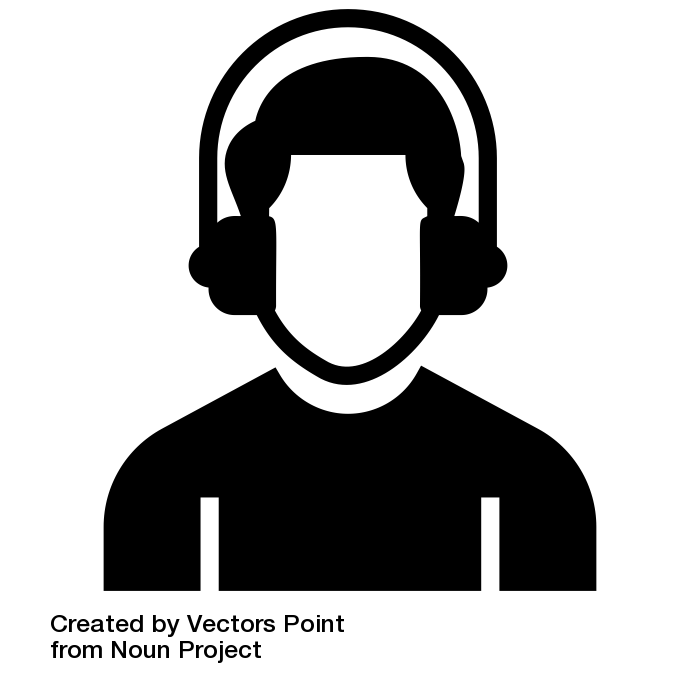 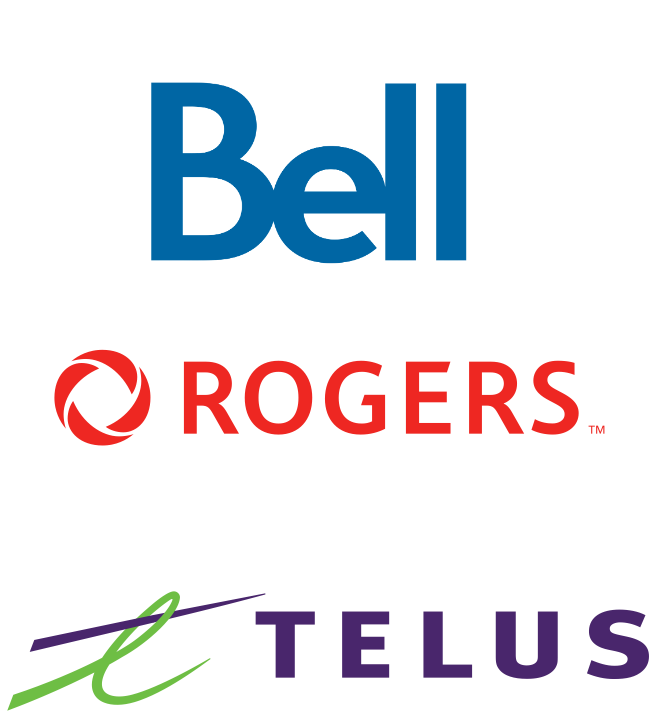 “…the predominant perspective in this case is that of the ultimate users of the previews, and their purpose in using previews was to help them research and identify musical works for online purchase” (para. 34).
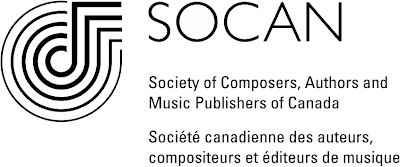 [Speaker Notes: While SOCAN argued that the  ISP’s perspective should be used as the viewpoint from which to consider whether the dealing was fair, the Supreme Court again decided that the Copyright Board and the Federal Court of Appeal had been correct in focusing on the end user’s purpose, not the service provider’s.

The Supreme Court clearly stated that “the predominant perspective in this case is that of the ultimate users of the previews, and their purpose in using previews was to help them research and identify musical works for online purchase” (para. 34).]
APPLYING THE SIX FACTORS
Alternatives
Effect
Amount
Nature
Purpose
Character
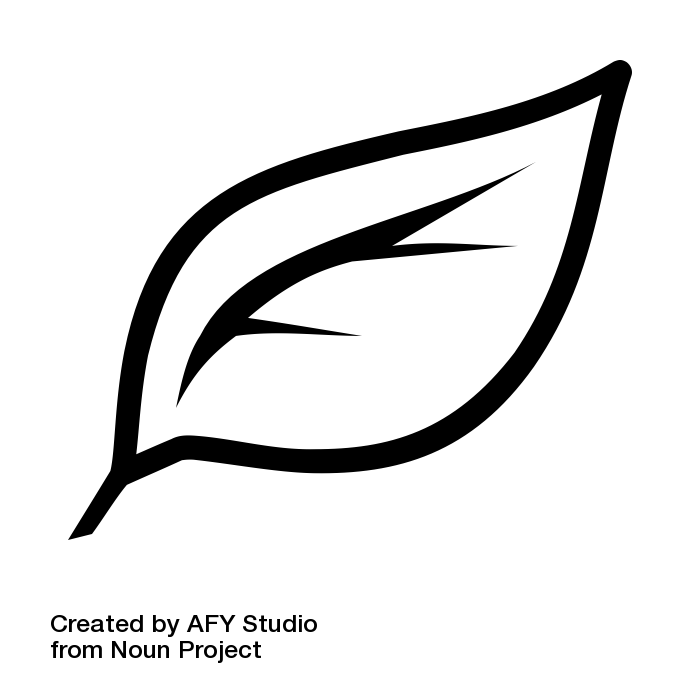 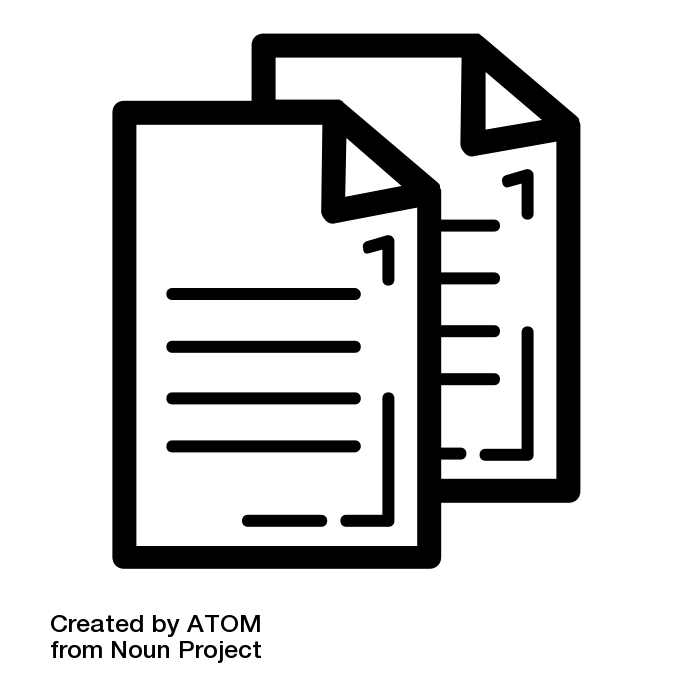 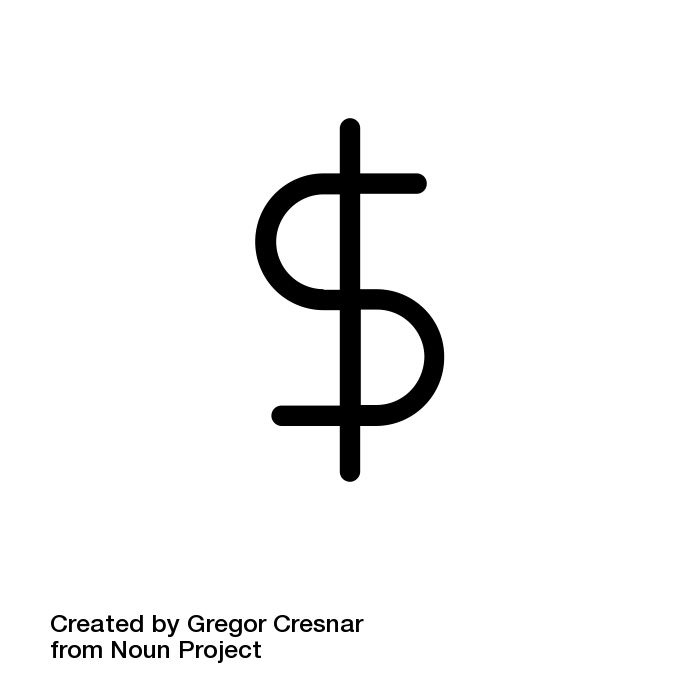 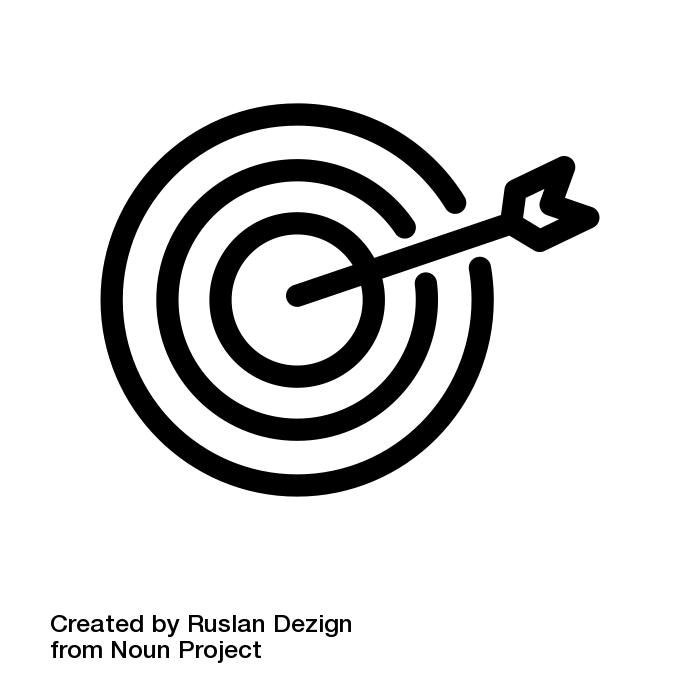 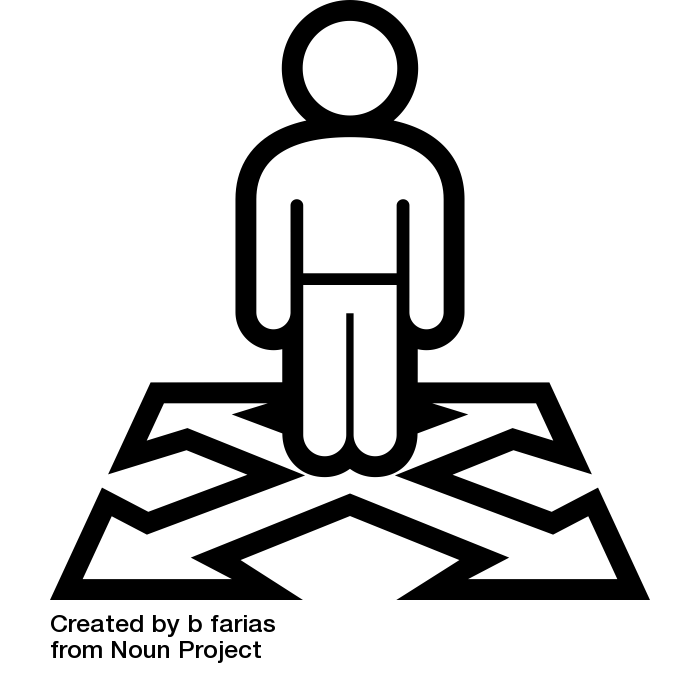 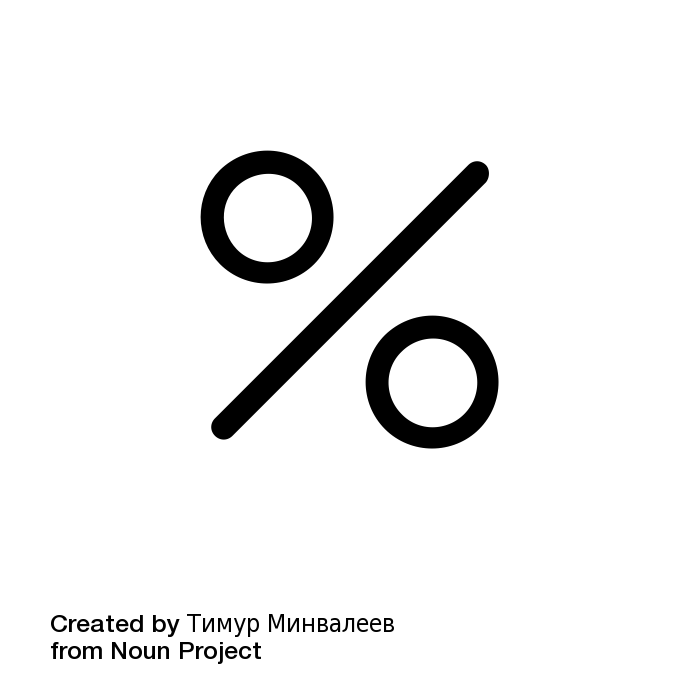 Does playing the preview pass the CCH six-factor test?
= 2nd step 
of fair dealing assessment
[Speaker Notes: The third issue was, if listening to the previews is considered as research for the purposes of fair dealing, then does playing the previews pass the CCH six-factor test?

This issue relates to the second step of the fair dealing assessment. The Court applied, and thus reaffirmed, both the procedure and the six factors used in CCH.]
FACTOR 1 – PURPOSE OF THE DEALING
Consumer or other research purposes
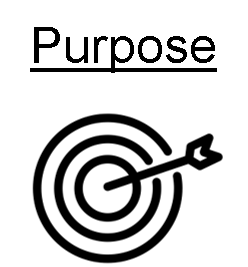 Safeguards ensure use was limited to this purpose
[Speaker Notes: It was determined that the user was listening to previews for consumer or other research purposes. The Court felt that the presence of safeguards helped ensure that use was limited to this purpose.]
FACTOR 2 – THE CHARACTER OF THE DEALING
Inability to download
Short length and low quality
Deleted after playing
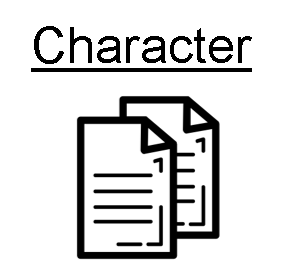 [Speaker Notes: Safeguards were also noted when the Court considered the character of the dealing. These included the inability to download the previews, the short length and relatively low quality of the files, and the fact that they were deleted after playing.]
FACTOR 3 – THE AMOUNT OF THE DEALING
}
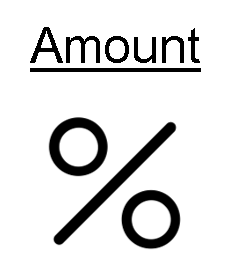 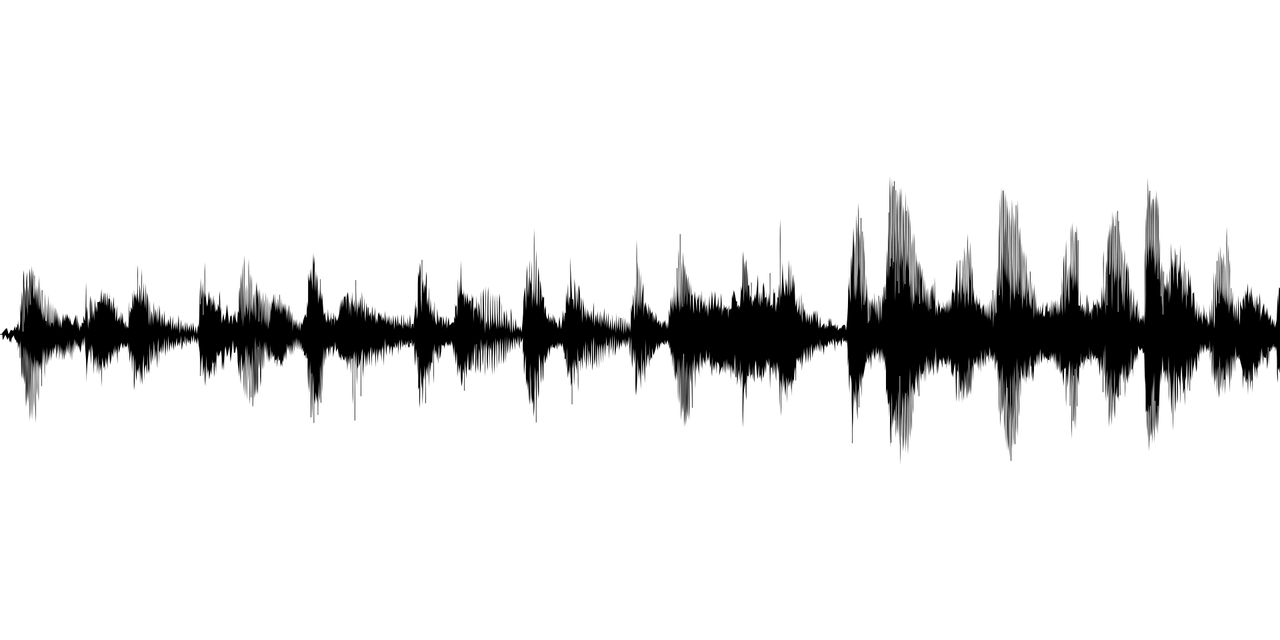 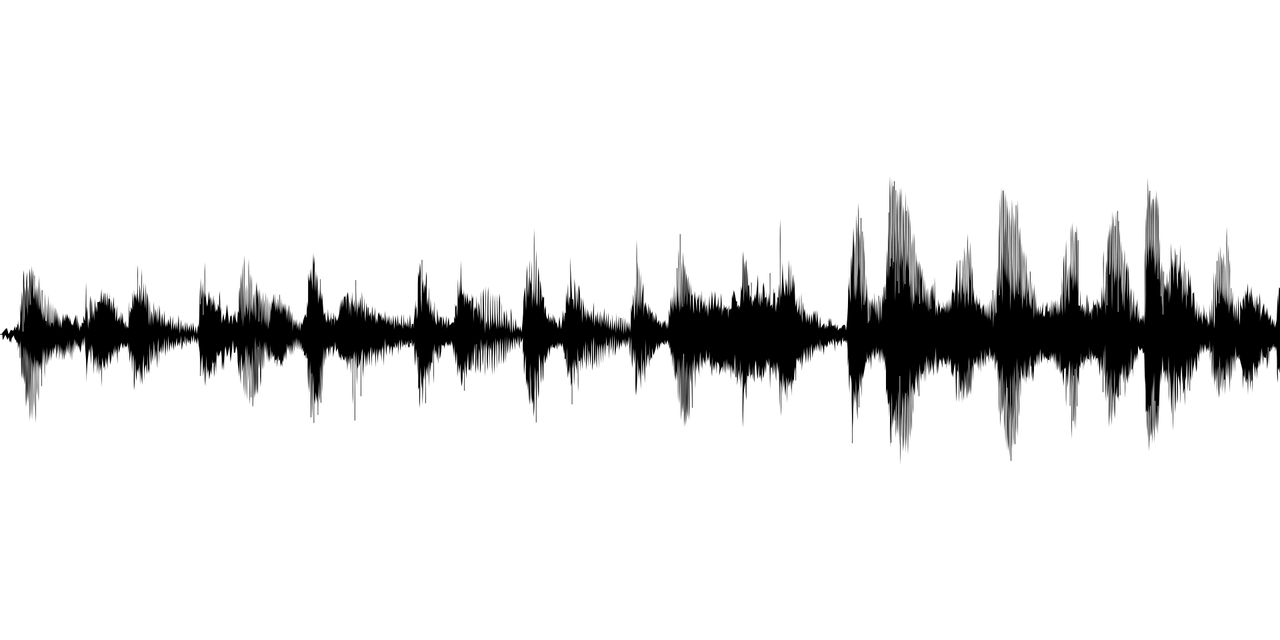 “The ‘amount of the dealing’ factor should therefore be assessed by looking at how each dealing occurs on an individual level, not on the aggregate use" (para. 41).
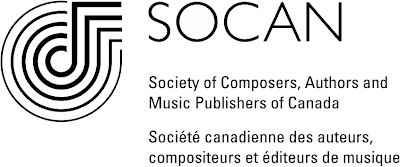 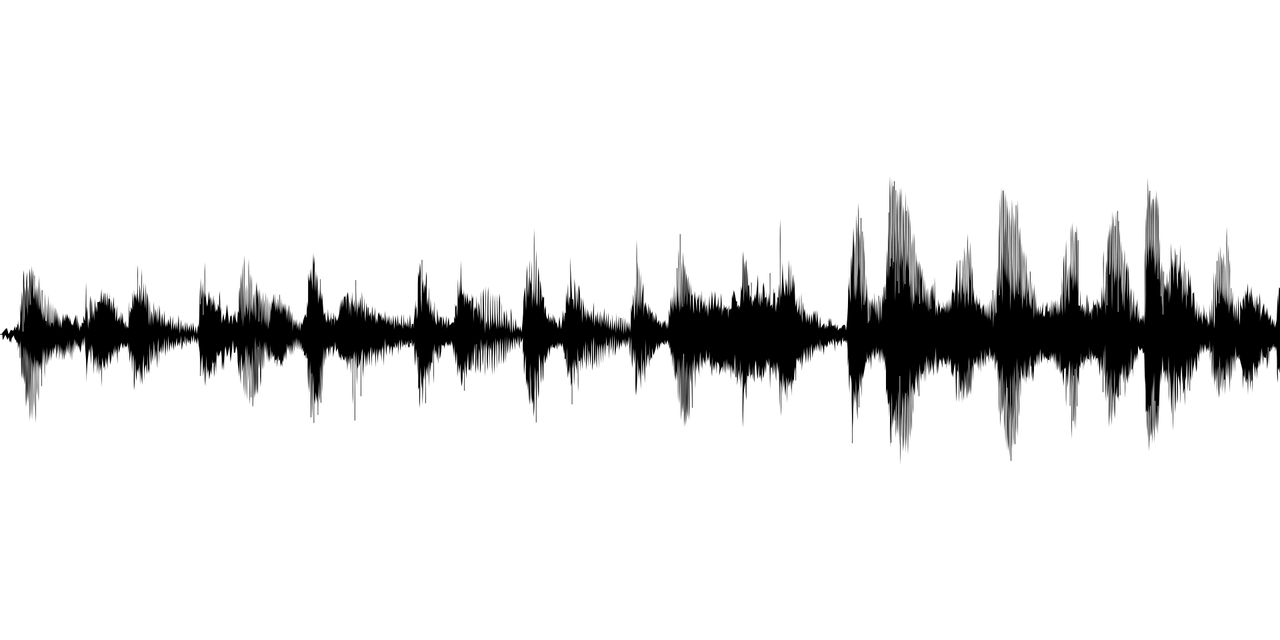 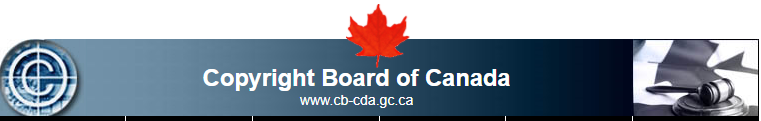 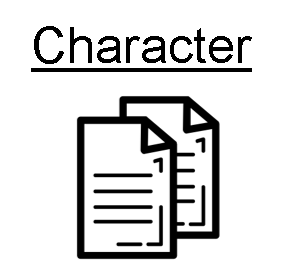 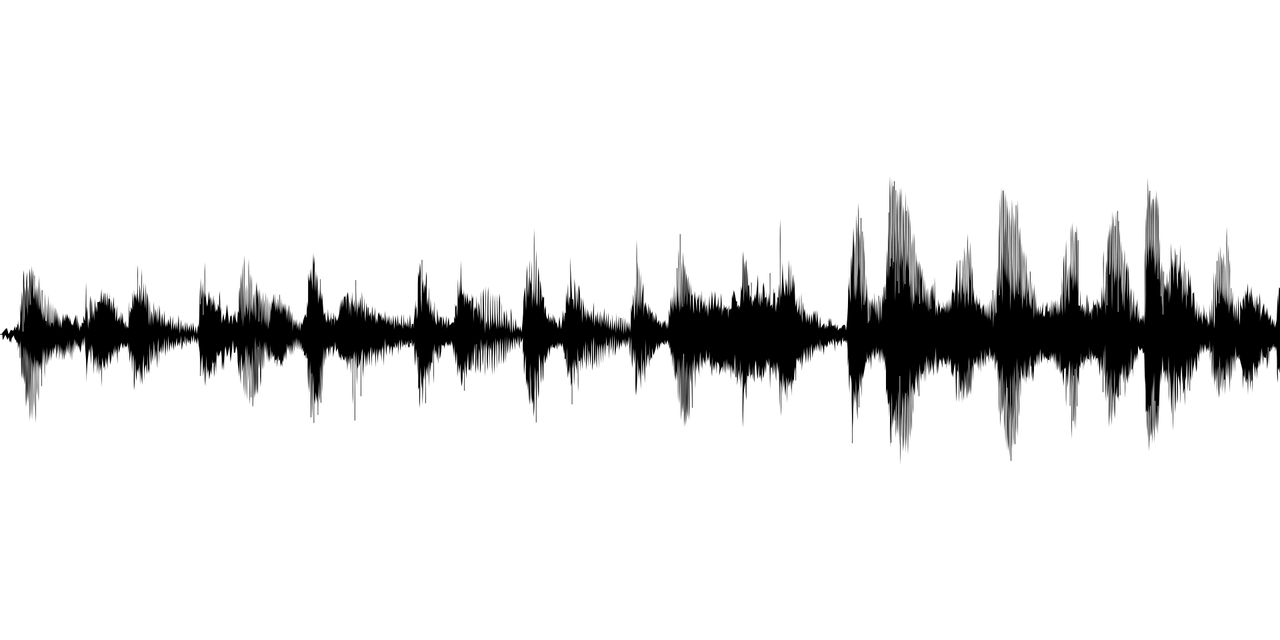 [Speaker Notes: In assessing the amount of the dealing, SOCAN had argued that the aggregate number of previews should be considered. This diverged from the Copyright Board’s decision to assess the amount of the dealing as the proportion of the work copied, not the aggregate number of copies made.

The Supreme Court again sided with the original arguments of the Copyright Board and stated “The ‘amount of the dealing’ factor should therefore be assessed by looking at how each dealing occurs on an individual level, not on the aggregate use” (para. 41). Furthermore, the Court clarified that the aggregate copying should be considered in the “character of the dealing factor” and not the amount of the dealing factor.]
FACTOR 4 – ALTERNATIVES TO THE DEALING
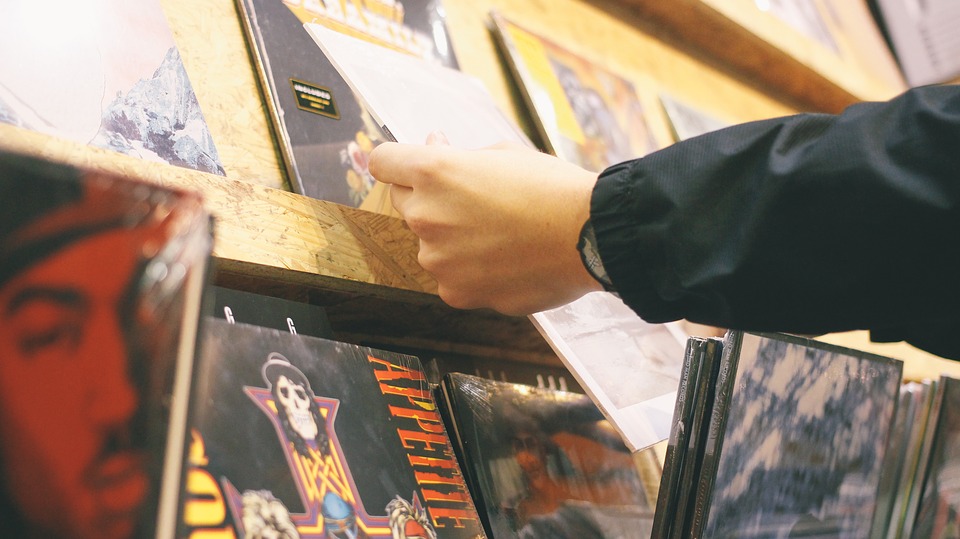 "...none of the other suggested alternatives can demonstrate to a consumer what previews can, namely, what a musical work sounds like" (para. 46).
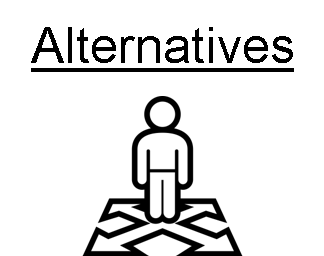 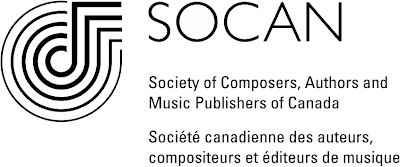 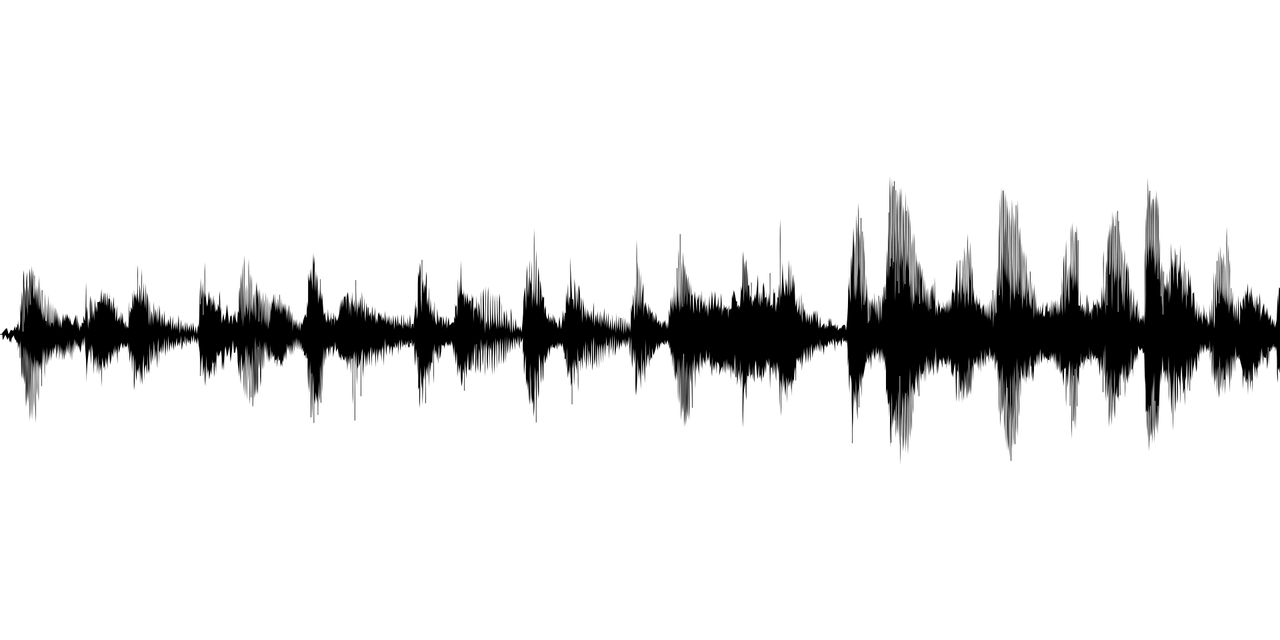 “The album sounded whimsical and flighty, while still showing a fresh and funky undertone that the band is best known for…”
[Speaker Notes: SOCAN claimed that users could rely on a wide number of alternatives to preview when choosing what music to buy. Album artwork, textual descriptions, and user-generated album reviews were offered as alternatives. However, the Supreme Court noted that these options were not true alternatives to previewing the music, as only previews can demonstrate to a consumer what the music actually sounds like.]
FACTOR 5 – THE NATURE OF THE WORK
“Unless a potential consumer can locate and identify a work he or she wants to buy, the work will not be disseminated” (para. 47).
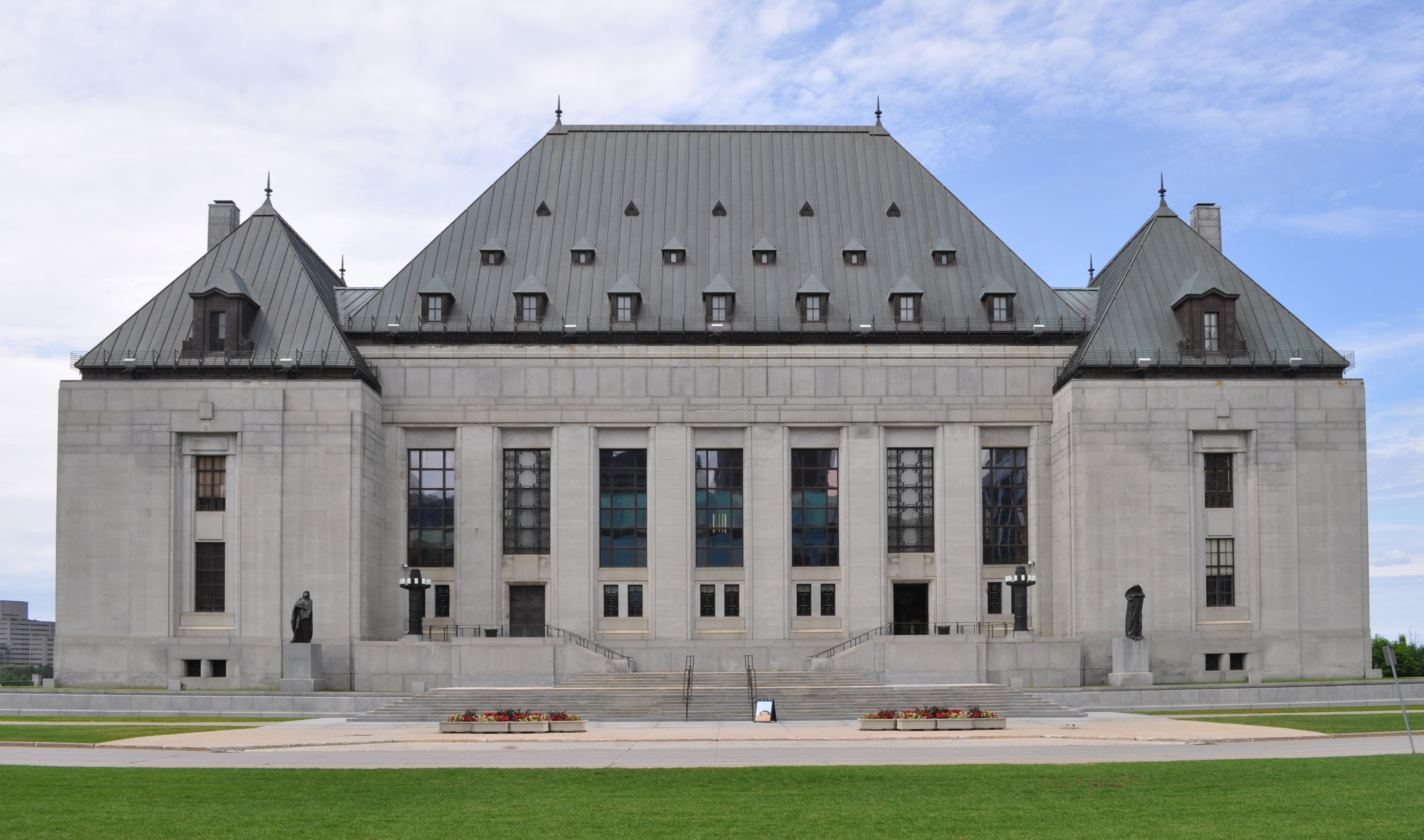 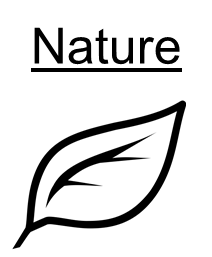 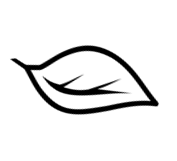 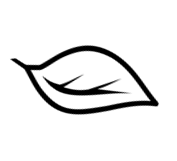 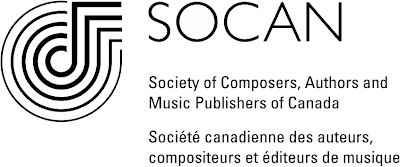 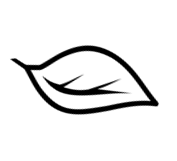 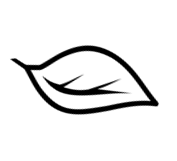 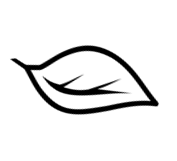 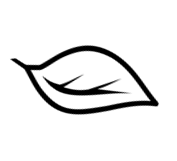 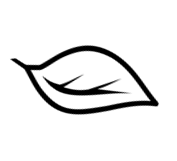 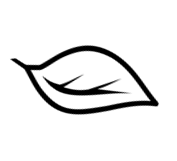 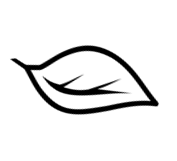 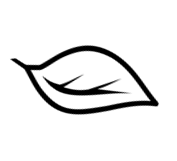 [Speaker Notes: The fifth factor examines whether the work is one which should be widely disseminated. SOCAN agreed that the works should be widely disseminated, but argued that since the works are already easily purchased and disseminated without previews, previews provide no additional benefit to dissemination. The Court disagreed, pointing out that “[u]nless a potential consumer can locate and identify a work he or she wants to buy, the work will not be disseminated” (para. 47).]
FACTOR 6 – THE EFFECT OF THE DEALING ON THE WORK
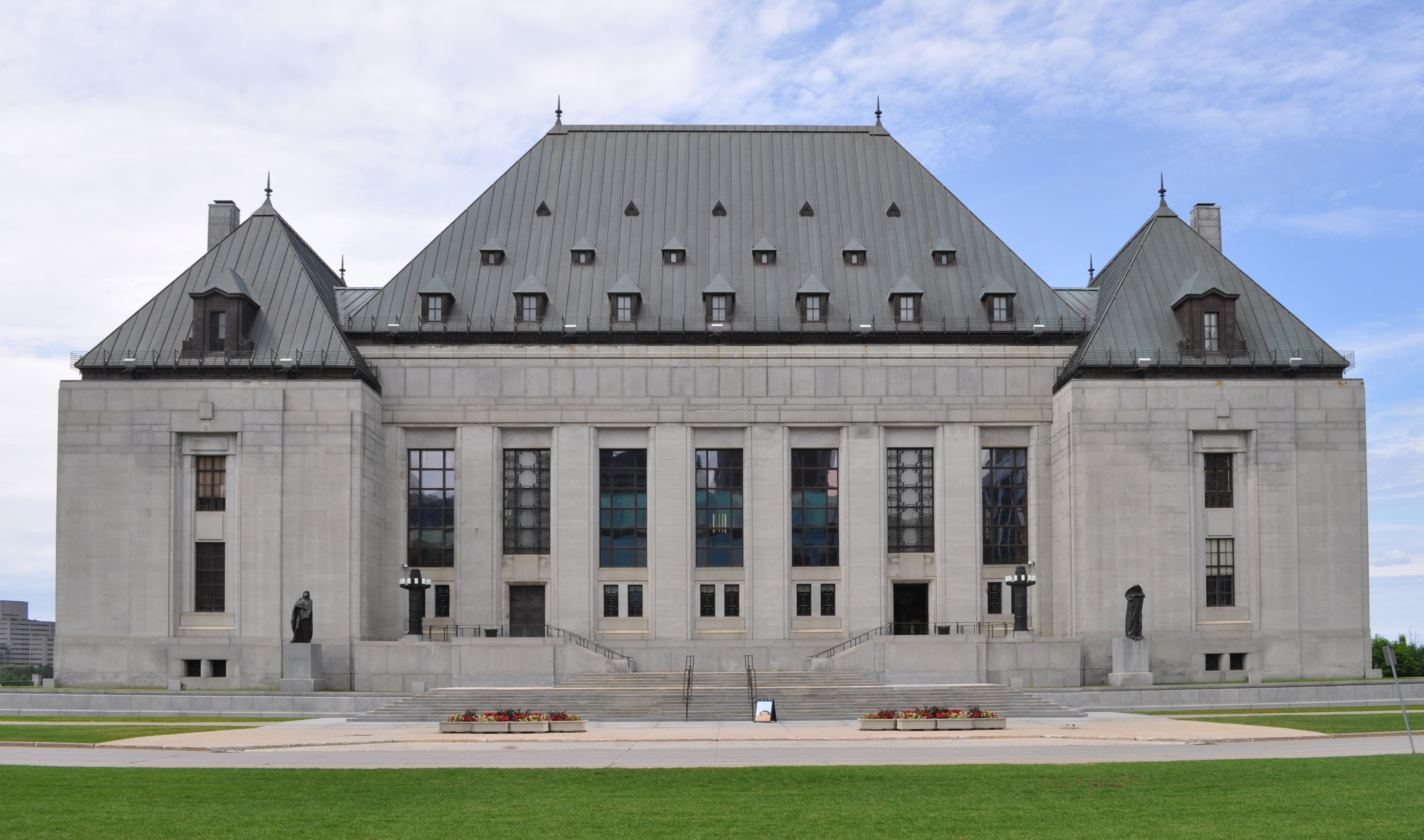 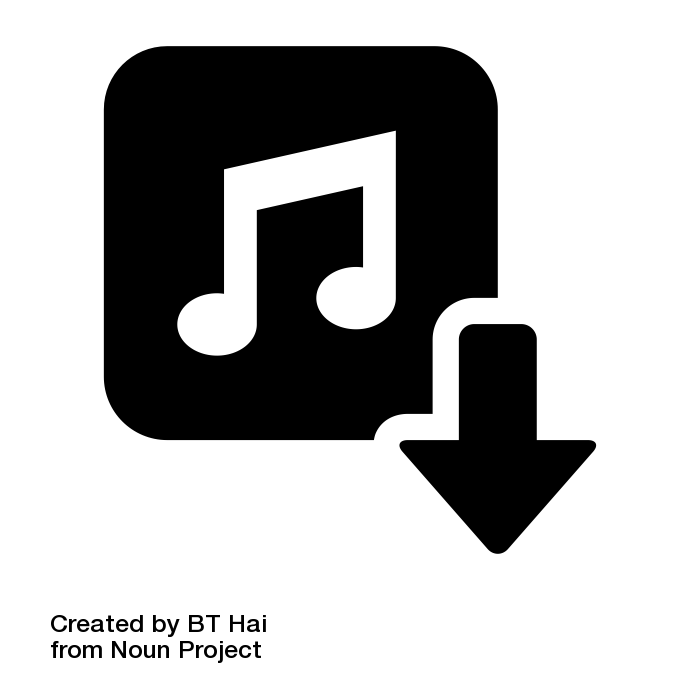 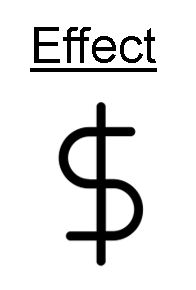 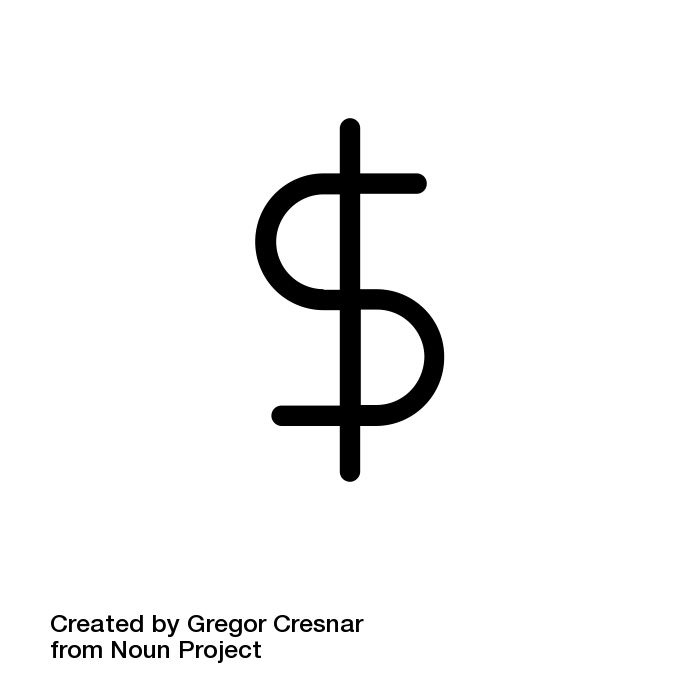 "Because of their short duration and degraded quality, it can hardly be said that previews are in competition with downloads of the work itself" (para. 48).
[Speaker Notes: Finally, the Supreme Court considered the effect of the dealing on the work. The Court found that since the purpose of the previews was to increase the sale of the originals, the previews could not be said to have a negative impact on the original, nor were they in competition with the original works.]
SUPREME COURT DECISION
Alternatives
Effect
Amount
Nature
Purpose
Character
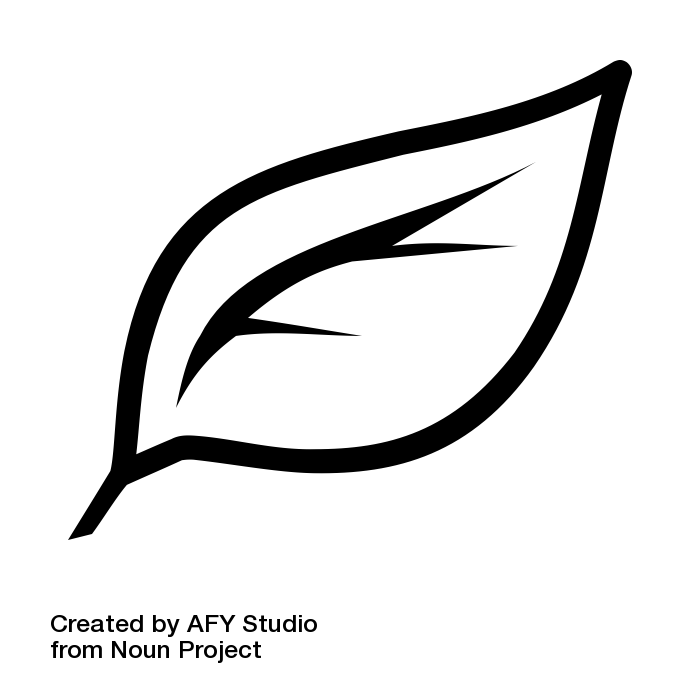 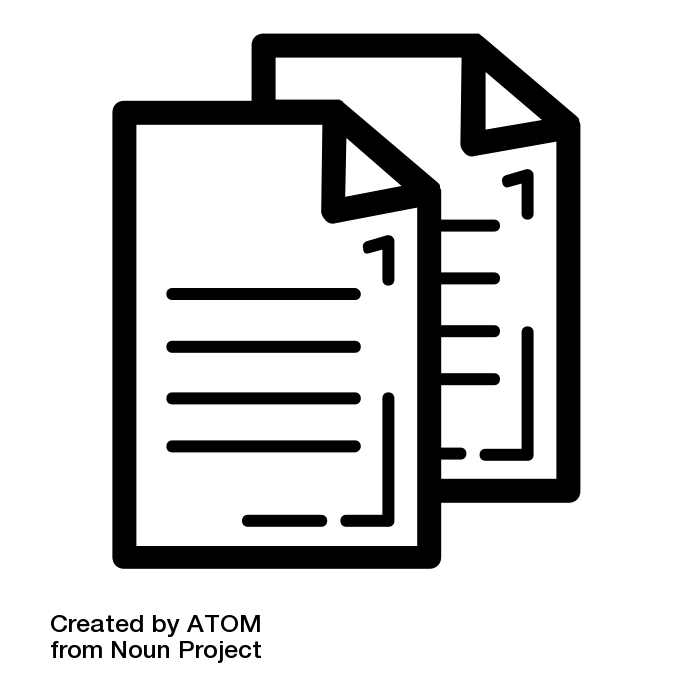 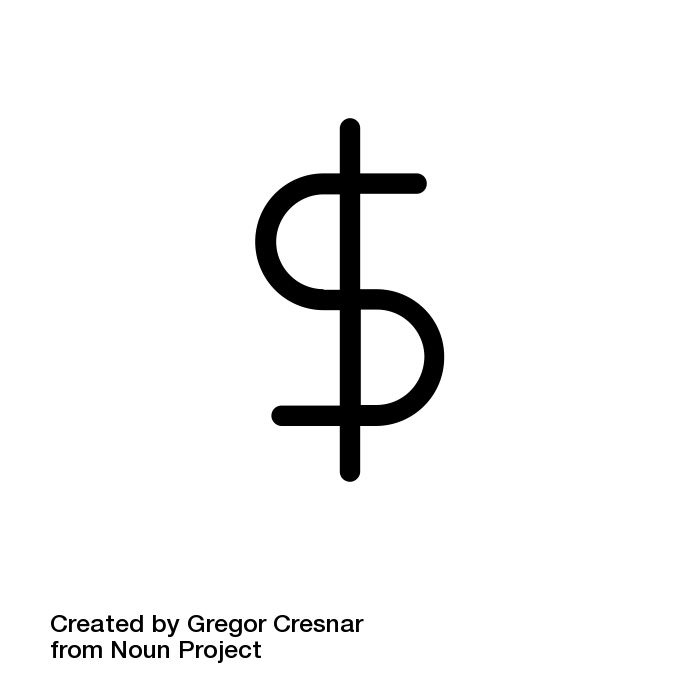 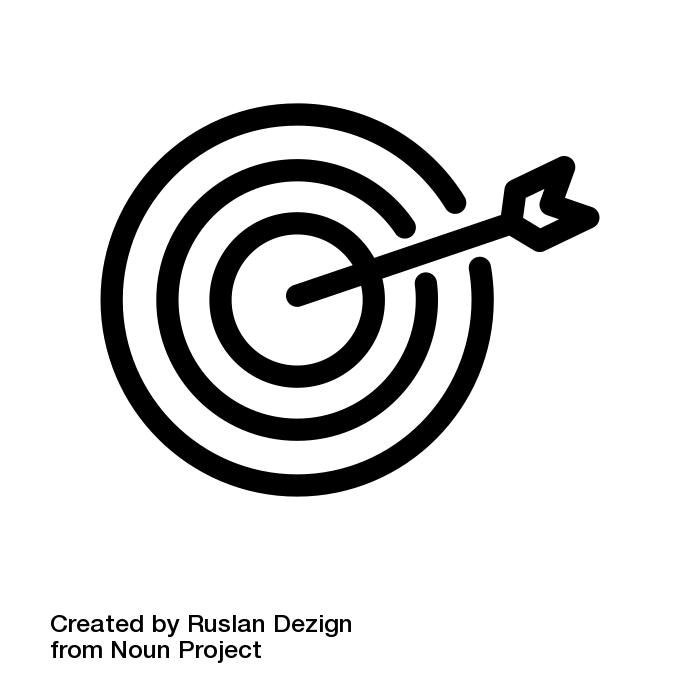 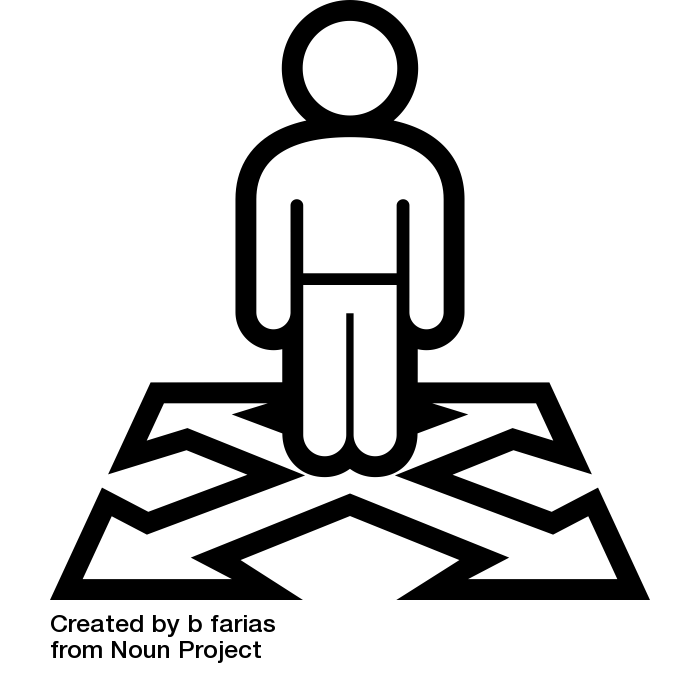 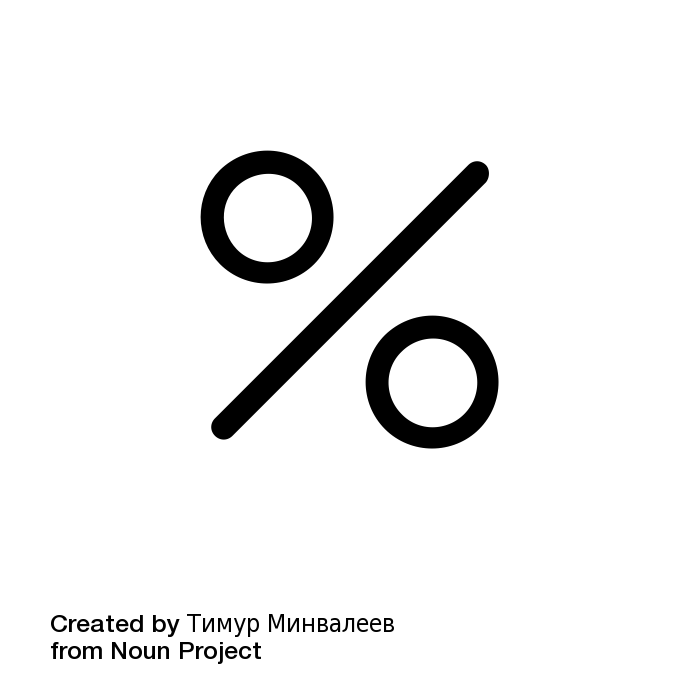 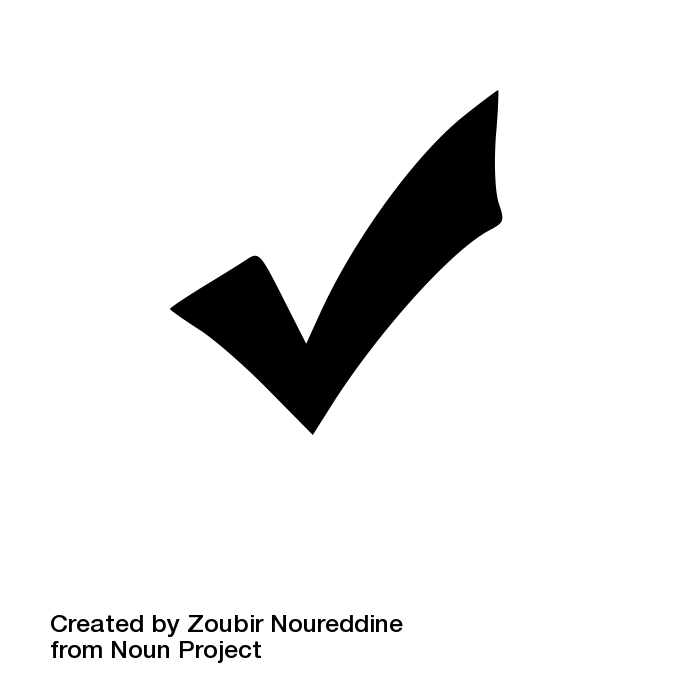 Dealing = Fair
[Speaker Notes: Based on the Supreme Court’s six-factor fair dealing analysis, the dealing was found to be fair.]
SUMMARY
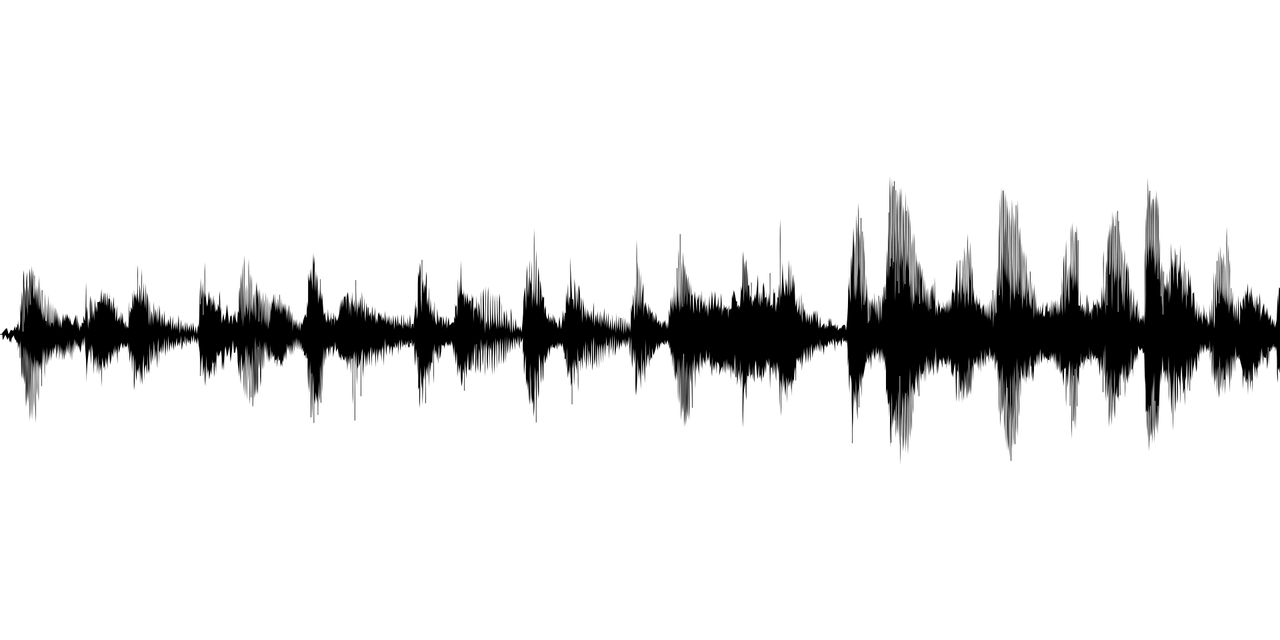 Are previews research?
Yes
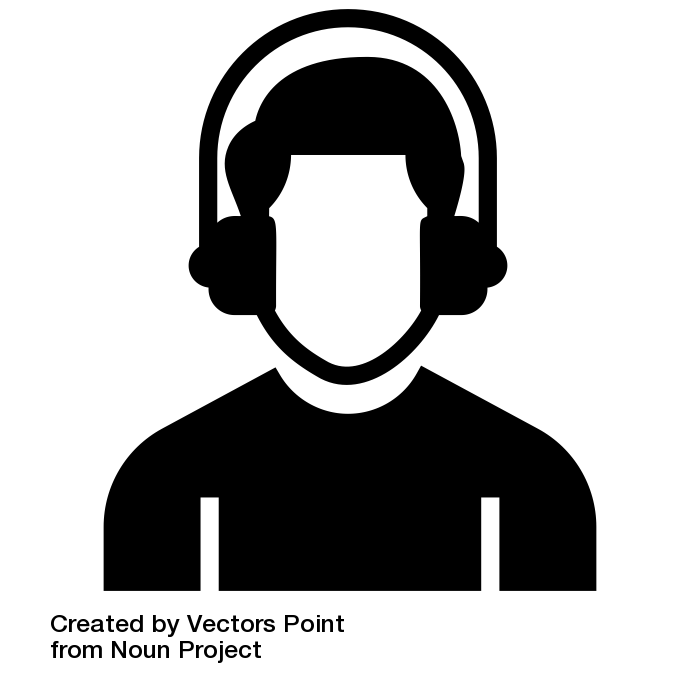 Whose purpose?
Customer
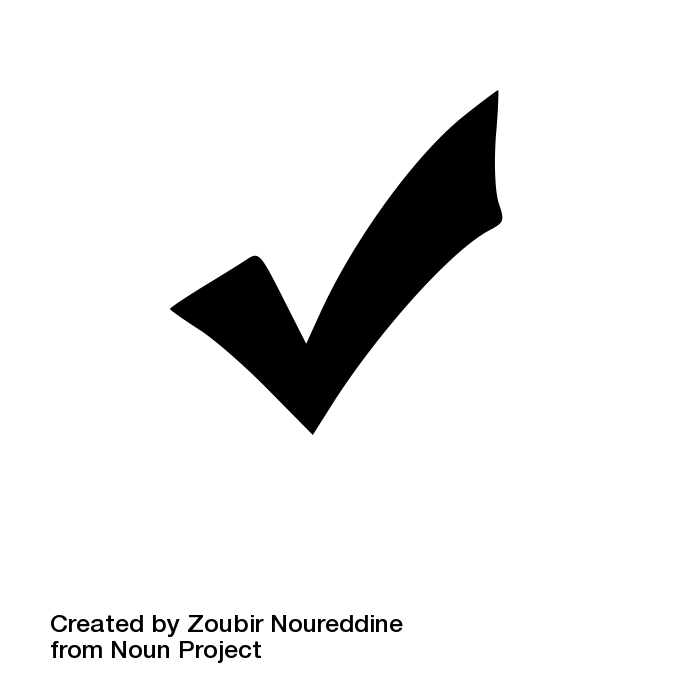 Was the CCH six-factor test passed?
Yes
[Speaker Notes: To summarize, in SOCAN v. Bell the Supreme Court found that the previews of songs streamed on the internet were for a research purpose, that the research was conducted  by the customer, and that this use satisfied the six-factor test and thus counted as fair dealing. Therefore, SOCAN’s appeal was dismissed.]
COPYRIGHT PENTALOGY
SOCAN v. Bell
Alberta (Education) v. Access Copyright
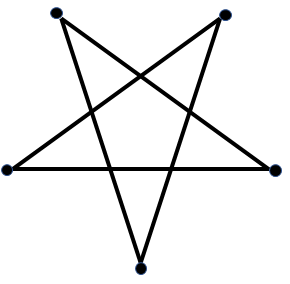 Rogers v. SOCAN
Re:Sound v. MPTAC
ESAC v. SOCAN
[Speaker Notes: The Court provided its decision in July of 2012, along with the four other copyright cases, which are collectively referred to as the “copyright pentalogy.” This case, along with the closely aligned decision in Alberta (Education) v. Access Copyright, another of the pentalogy, is an important piece of Supreme Court jurisprudence as it reaffirms and further clarifies the application of CCH’s six-factor test.]
LEARNING OBJECTIVES
You should now be able to:

Recount the circumstances and outcome of the SOCAN v. Bell case

Describe the role of fair dealing in the SOCAN v. Bell case

Explain the use and interpretation of the CCH six-factor test in the SOCAN v. Bell case
[Speaker Notes: You should now be able to:
 Recount the circumstances and outcome of the SOCAN v. Bell case
 Describe the role of fair dealing in the SOCAN v. Bell case
 Explain the use and interpretation of the CCH six-factor test in the SOCAN v. Bell case]
[Speaker Notes: This has been the University of Alberta’s Opening Up Copyright instructional module on SOCAN v. Bell. Thank you for your attention.]
The Supreme Court ruled in favour of SOCAN, deciding that previews did not constitute fair dealing:
True
False
What was NOT a central issue in the SOCAN v. Bell case?
Whether a 45-second preview is a substantial amount
Whether fair dealing can apply to the playing of previews
Whose perspective to use for considering the purpose of the use of the work 
Whether playing previews passes the CCH six-factor test
If previews are covered under fair dealing:
Customers may listen to them without paying
Rights holders must be compensated if they are played
The Government of Canada must be compensated if they are played
The previews are placed in the public domain
Fair dealing could be considered for the previews because:
Their purpose is research
A 45-second preview is an insubstantial amount
The quality of previews is low
Y’all can’t copyright no beat
Drag the correct factors of the six-factor test into boxes:
Nature
Novelty
Amount
Cost
Effect
Character
Purpose
Coolness
Popularity
Alternatives
What is NOT one of the factors in the CCH six-factor test?
Transformative use
The nature of the work
Purpose of the dealing
Alternatives to the dealing
Geist, M. (Ed.). (2013). The copyright pentalogy: How the Supreme Court of Canada shook the foundations of Canadian copyright law. University of Ottawa Press. https://ruor.uottawa.ca/items/68a79a00-dbbc-4fdc-baa7-fb92e5d2057a

Nitoslawski, M., & Shortt, M. J. (2013). Canada's new copyright: The Supreme Court redefines fair use and technological neutrality. Landslide 5(5), 43-49. https://heinonline.org/HOL/P?h=hein.journals/lndslid5&i=322

Tawfik, M. J. (2013). The Supreme Court of Canada and the “Fair Dealing Trilogy”: Elaborating a doctrine of user rights under Canadian copyright law. Alberta Law Review, 51(1), 191-200. https://www.albertalawreview.com/index.php/ALR/article/view/64
Society of Composers, Authors and Music Publishers of Canada v. Bell Canada, 2012 SCC 36. [2012] 2 S.C.R. 326. https://decisions.scc-csc.ca/scc-csc/scc-csc/en/item/9996/index.do

CCH Canadian Ltd. v. Law Society of Upper Canada, 2004 SCC 13. [2004] 1 S.C.R. 339. https://decisions.scc-csc.ca/scc-csc/scc-csc/en/item/2125/index.do
padrinan. (2017). [Speaker]. Pixabay. Pixabay License. https://pixabay.com/videos/horn-sound-noise-vibration-music-9087/
GDJ. (2016). [Sound wave]. Pixabay. Pixabay License. https://pixabay.com/vectors/sound-wave-waveform-aural-audio-1781570/
Vectors Point. (2019). Sound producer avatar. The Noun Project. CC BY. https://thenounproject.com/icon/sound-producer-avatar-2699902/
Gregor Cresnar. (2015). Dollar sign. The Noun Project. CC BY. https://thenounproject.com/icon/dollar-sign-171145/
Nadir Balcikli. (2016). Copyright. The Noun Project. CC BY. https://thenounproject.com/icon/copyright-453533/
Kimmi Studio. (2017). Shield. The Noun Project. CC BY. https://thenounproject.com/icon/shield-874630/
SOCAN. (2012). [SOCAN Logo]. The Branding Source. http://brandingsource.blogspot.com/2012/01/new-logo-socan.html
Copyright Board of Canada. (n.d.). [Copyright Board Banner]. Copyright Board of Canada. http://www.cb-cda.gc.ca/home-accueil-e.html
BT Hai. (n.d.). Music download. The Noun Project. CC BY. https://thenounproject.com/search/?q=download%20music&i=2006504
Dig deeper. (2017). [Supreme Court of Canada]. Wikimedia Commons. CC BY 4.0. https://commons.wikimedia.org/wiki/File:Supreme_court_of_Canada_in_summer.jpg
Federal Court of Appeal. (n.d.). [Federal Court of Appeal Banner]. Courts Administration Service. https://web.archive.org/web/20191210023015/https://www.cas-satj.gc.ca/en/home.shtml (panel 3)
Stickguy. (2008). [Bell Canada logo]. Wikimedia Commons. https://commons.wikimedia.org/wiki/File:Bell_Canada_2008.png
Rogers Communications. (n.d.). [Rogers logo]. Wikimedia Commons. https://commons.wikimedia.org/wiki/File:Rogers_logo.svg
Canadian Broadcasting Corporation a.k.a. Radio-Canada. (n.d.). [CBC logo 1992-Present]. Wikimedia Commons. https://commons.wikimedia.org/wiki/File:CBC_Logo_1992-Present.svg
Rob Janoff. (n.d.). [Apple logo]. Wikimedia Commons. https://commons.wikimedia.org/wiki/File:Apple_logo_black.svg
Kick. (2017). Scale. The Noun Project. CC BY. https://thenounproject.com/icon/scale-1320645/
Telus. (n.d.). [Telus logo]. Wikimedia Commons. https://commons.wikimedia.org/wiki/File:Telus-Logo.svg 
Ruslan Dezign. (2017). Target. The Noun Project. CC BY. https://thenounproject.com/icon/1005058/
ATOM. (2017). Copy. The Noun Project. CC BY. https://thenounproject.com/icon/copy-1474212/
Тимур Минвалеев. (2016). Percent. The Noun Project. CC BY. https://thenounproject.com/icon/percent-397874/
b farias. (2017). Decision. The Noun Project. CC BY. https://thenounproject.com/icon/decision-1074053/
AFY Studio. (2018). Leaf. The Noun Project. CC BY. https://thenounproject.com/icon/leaf-1737325/
Gregor Cresnar. (2015). Dollar sign. The Noun Project. CC BY. https://thenounproject.com/icon/dollar-sign-171145/
DinosoftLabs. (2017). Magnifying Glass. The Noun Project. CC BY. https://thenounproject.com/icon/magnifying-glass-802240/
Zoubir Noureddine. (2015). Checkmark. The Noun Project. CC BY. https://thenounproject.com/icon/checkmark-154036/
StockSnap. (2017). [Albums]. Pixabay. Pixabay License. https://pixabay.com/en/hand-art-design-album-cover-vinyl-2582803/

Unattributed materials are contributions from the Opening Up Copyright Project Team and placed in the Public Domain.
Closing Slides Music: Rybak, Nazar. (n.d.). Corporate Inspired. HookSounds. CC BY. http://www.hooksounds.com/
University of Alberta. (2020). Society of Composers, Authors and Music Publishers of Canada v. Bell Canada. Opening Up Copyright Instructional Module. https://sites.library.ualberta.ca/copyright/